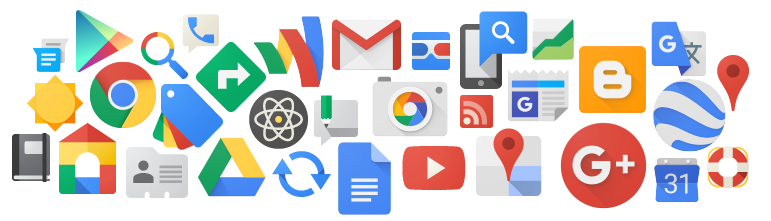 Ferramentas Google para uso na educação
Objetivos
Reconhecer e explorar recursos gratuitos do google, disponíveis na conta @unesp, e que podem contribuir com as atividades de ensino nesse momento de em que estamos passando.
Quais recursos?
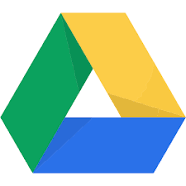 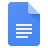 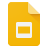 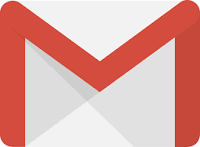 G-mail   Drive   Documentos   Apresentações 



Planilhas   Agenda   YouTube     Formulários
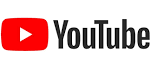 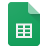 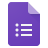 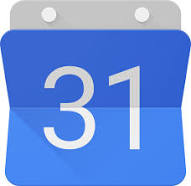 Google  www.google.com.br
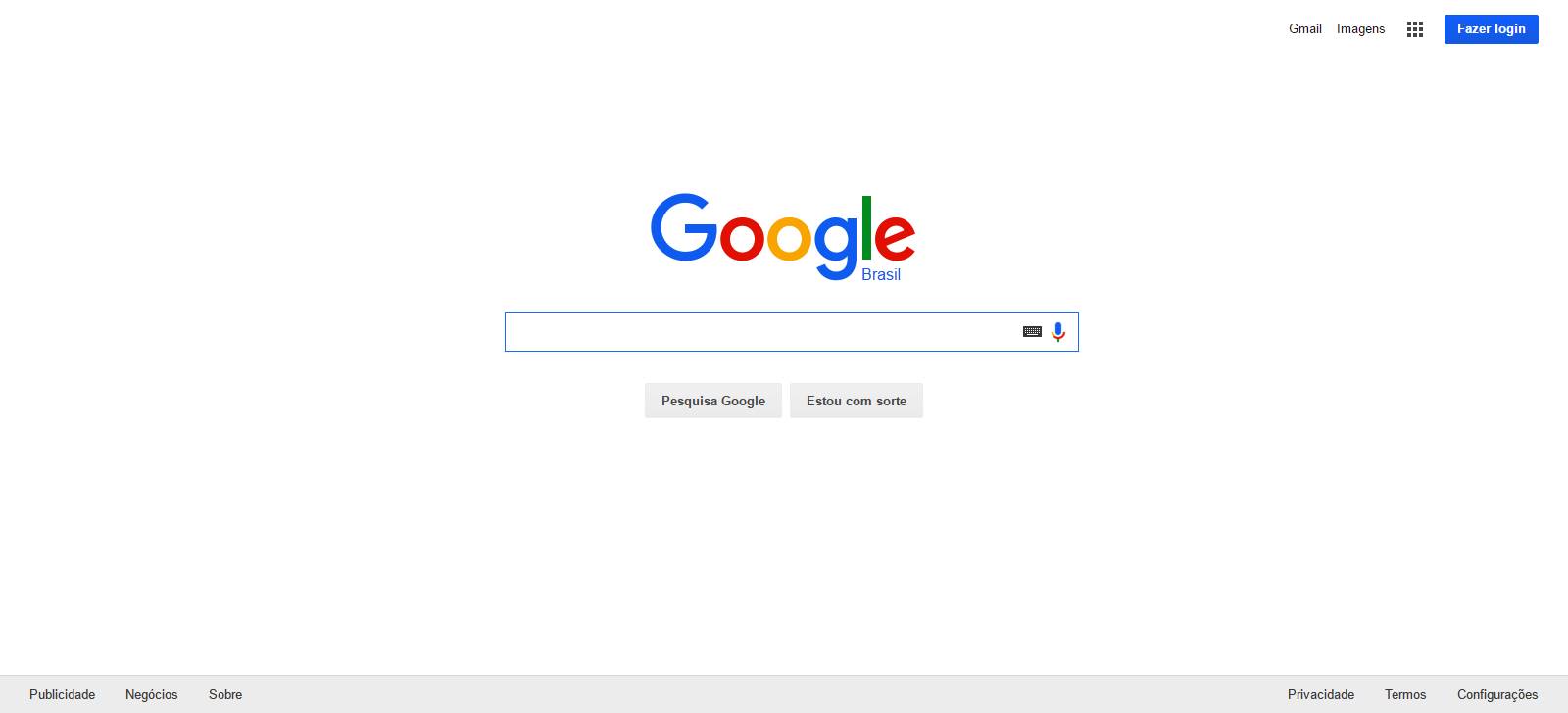 Primeiro Passo
Fazer login no google com sua conta de e-mail institucional
Google  www.google.com.br
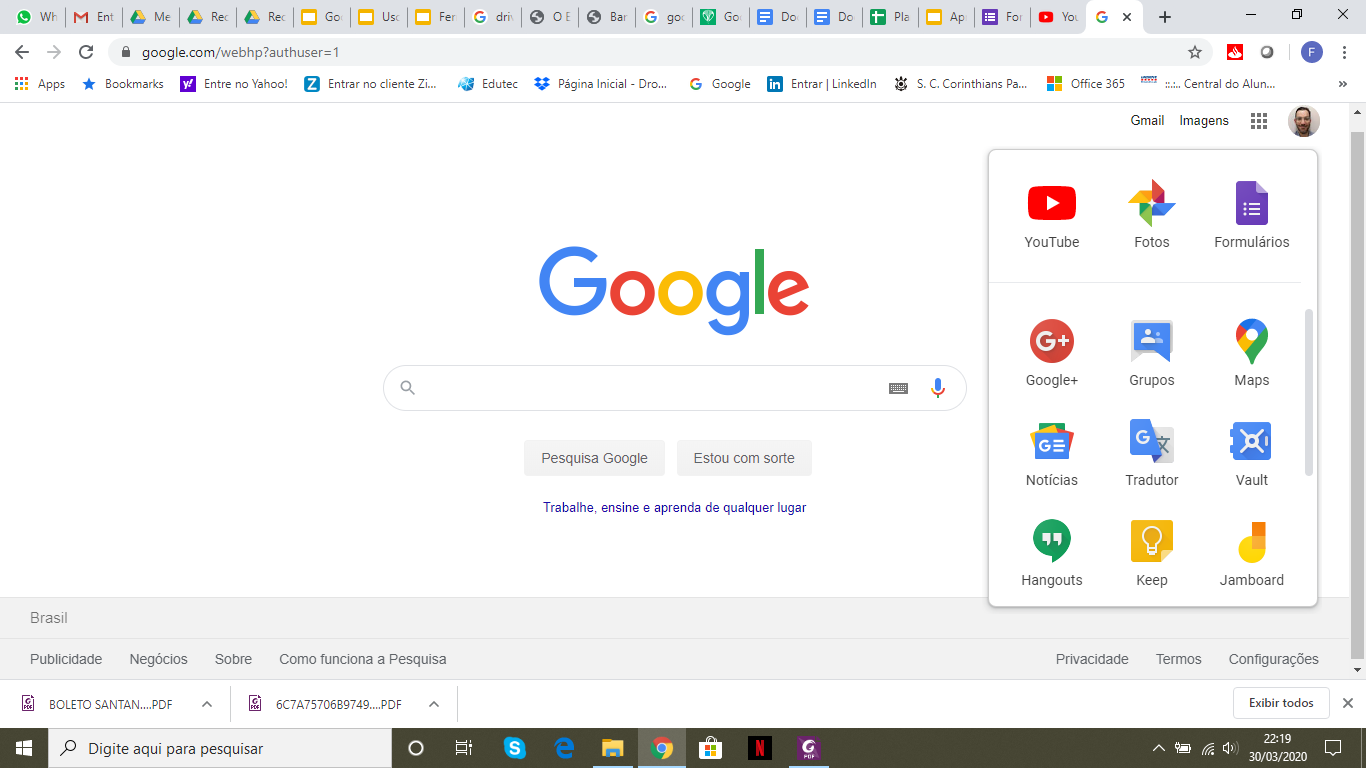 Primeiro Passo
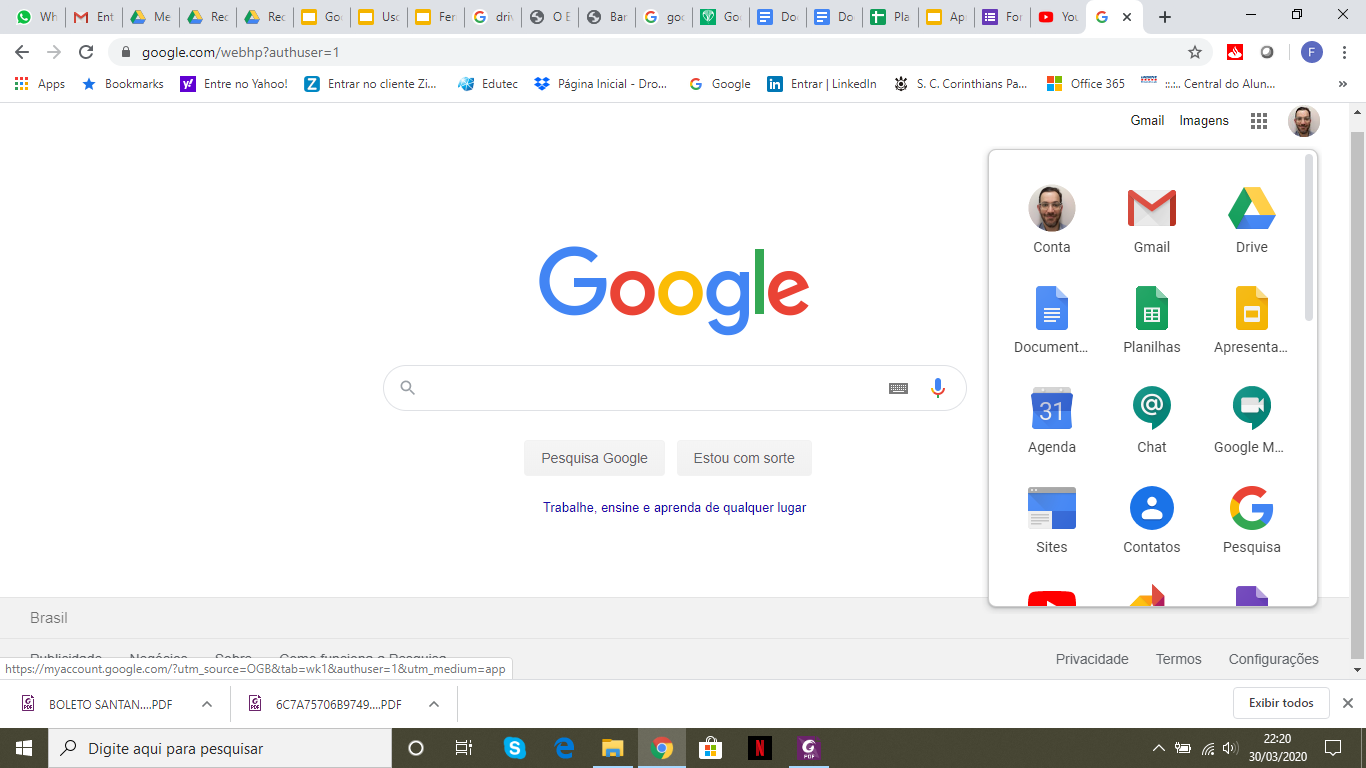 Após o login, você terá acesso aos demais apps Google;
Não é necessário uma conta para cada aplicativo que for utilizar.
Basta fazer o login com a conta @unesp!
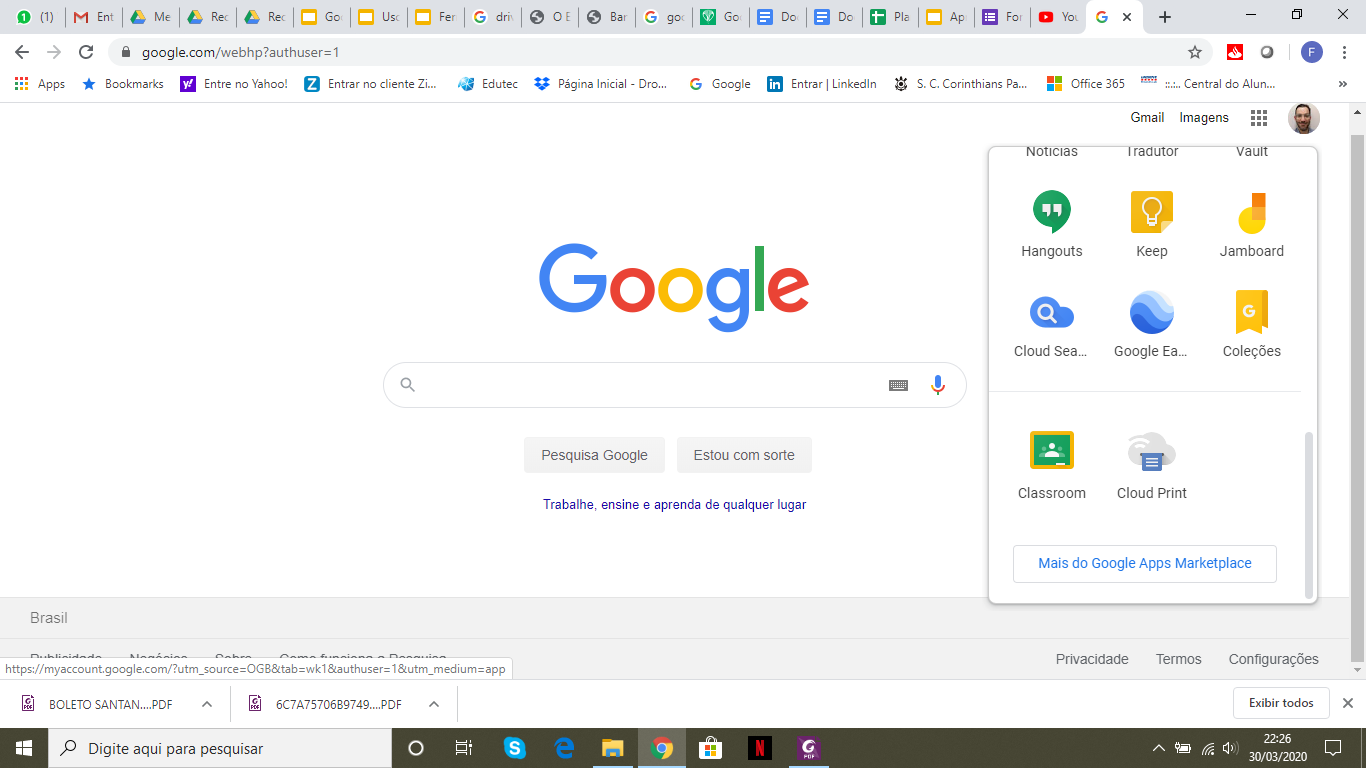 Gmail
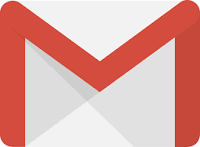 Gmail
Gratuito;

@unesp: armazenamento ilimitado;

utilização em todos apps Google;

Chat de e-mail

Mais opções: Modelos, Marcador, Solicitar confirmação de leitura, Imprimir, etc.
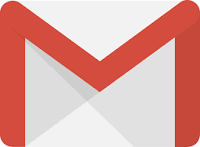 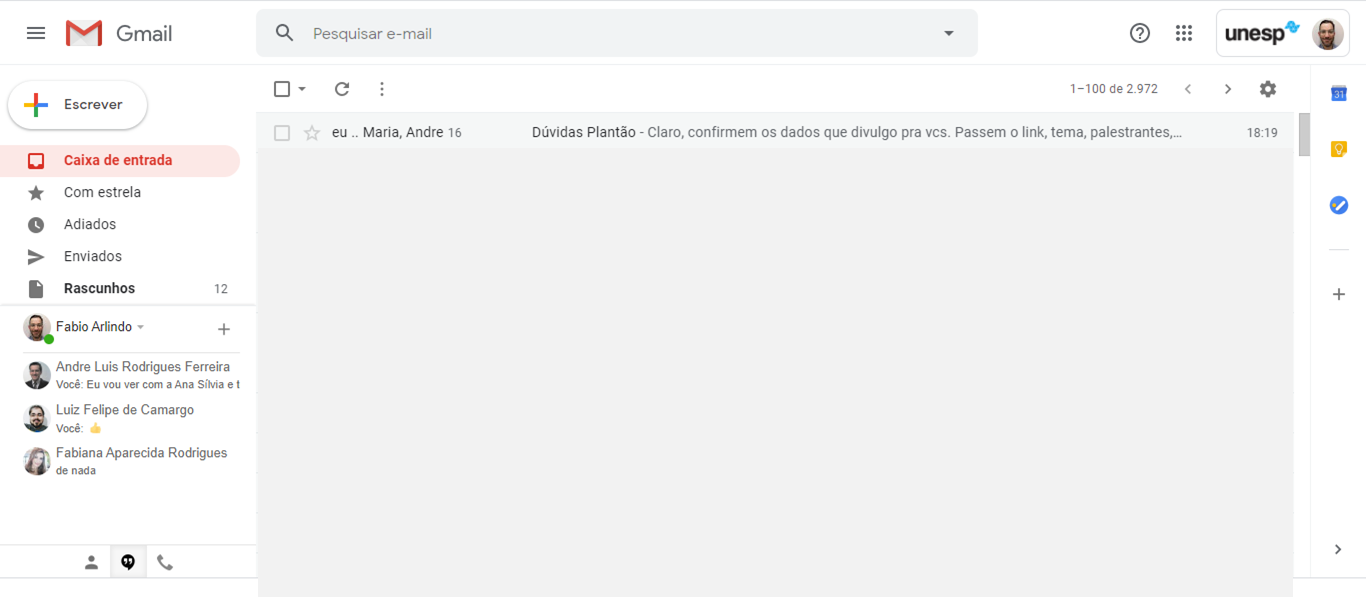 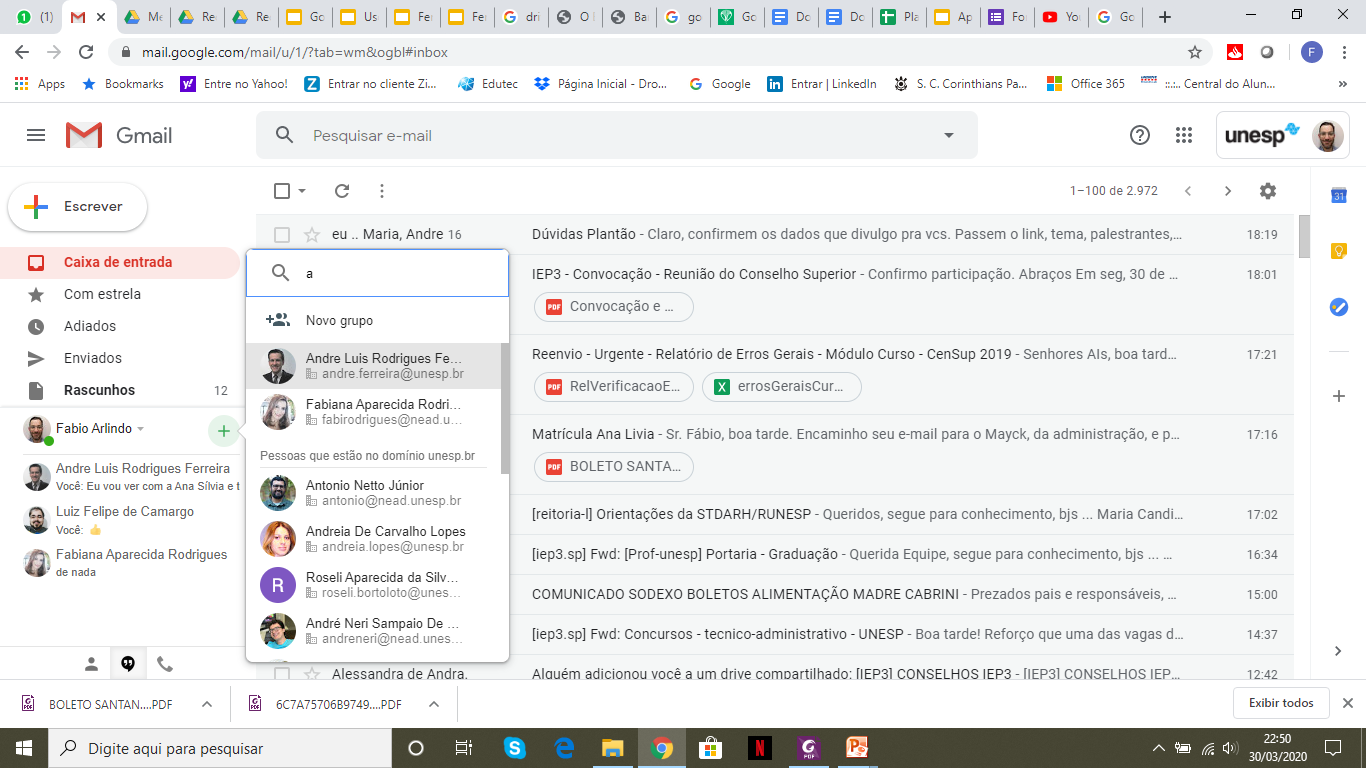 *Chat de conversas rápidas (Hangout conversa)
Atividade no Gmail: para casa
Explorar o e-mail
Explorar a ferramenta de Conversas do Gmail
Drive
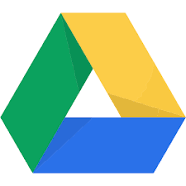 Gratuito;

Acesso pela conta institucional @unesp;

Armazenamento ilimitado - nuvem;

Comportam: imagens, vídeos, arquivos diversos etc;

Organizador de documentos criados na conta google (Docs, Planilhas, Forms, Apresentações);

Segurança de dados.
Drive
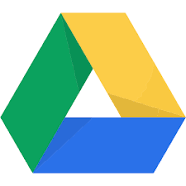 Drive
Acesso em qualquer lugar; 

Acesso em qualquer dispositivo: tablet, smartphone ou computador;

Compartilhamento de arquivos e pastas;

Visualização, construção e edição de documentos, apresentações e planilhas.
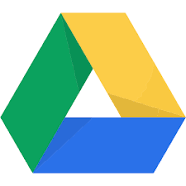 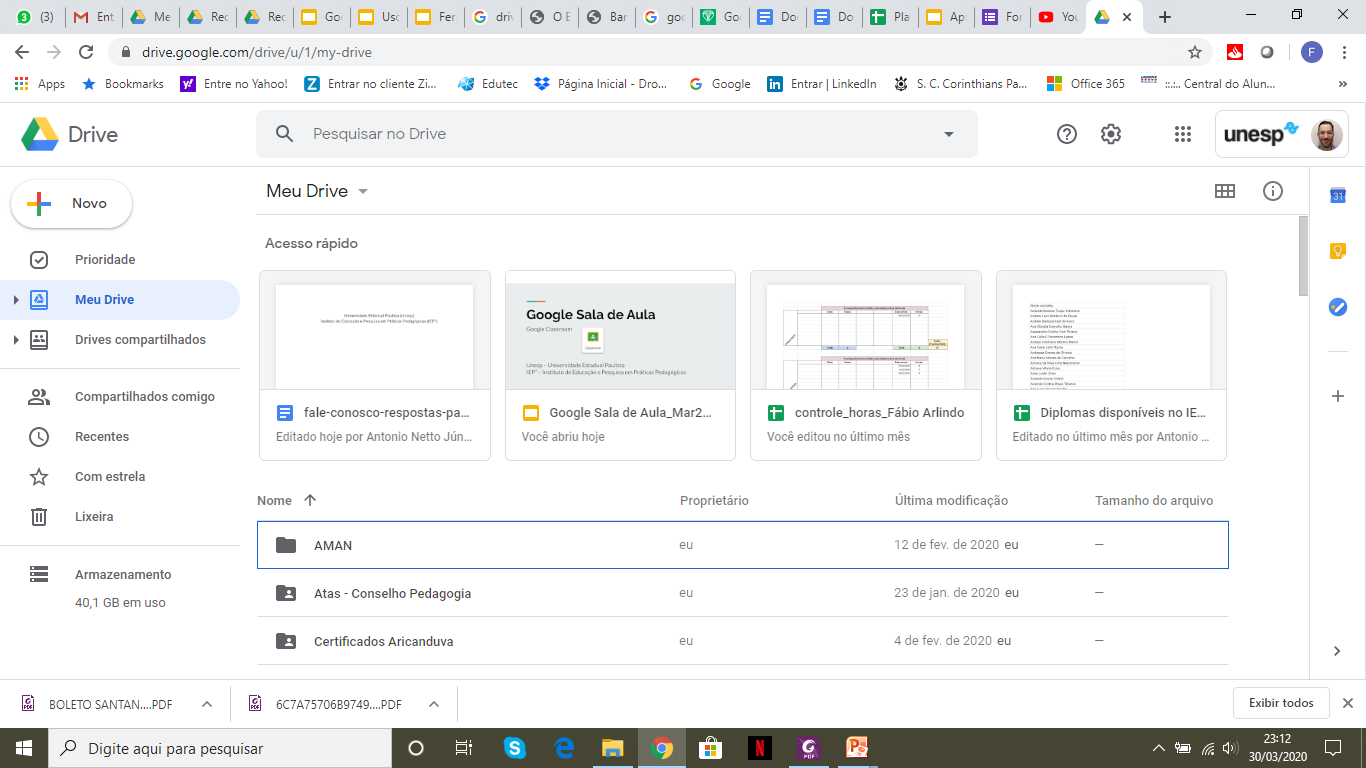 Tela do Drive
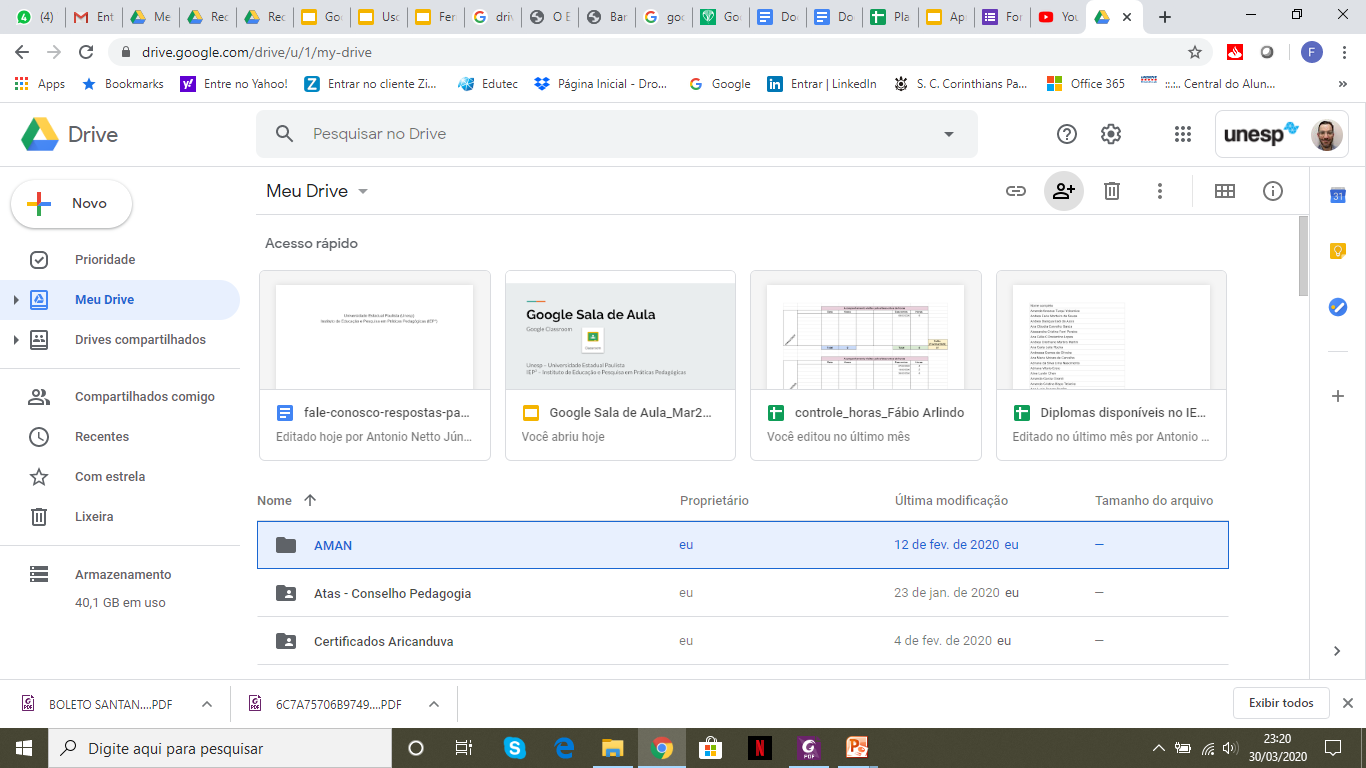 *Compartilhar: usando e-mail
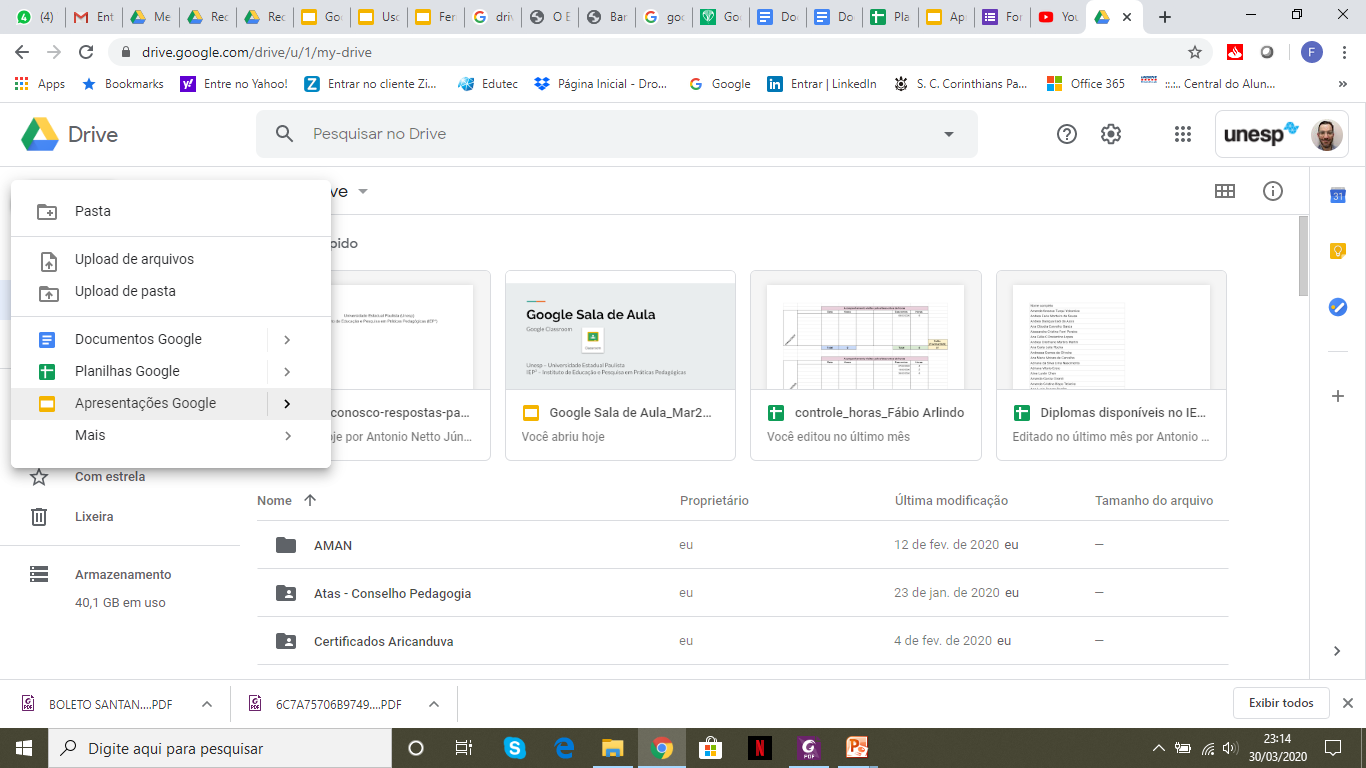 Tela do Drive
**Criar: documentos, apresentações, planilhas, pastas, forms etc.
Atividade no Drive: para casa
Inserir 3 arquivos (Word, Excel e PowerPoint) do seu computador no Drive;
Inserir uma pasta do seu computador no drive:
Criar uma pasta;
Inserir arquivos testes na pasta;
Compartilhar os arquivos e pastas com um colega, explorando as opções de compartilhamento;
Documentos
Apresentações
Planilhas
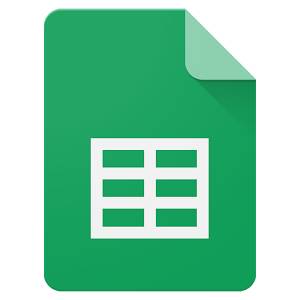 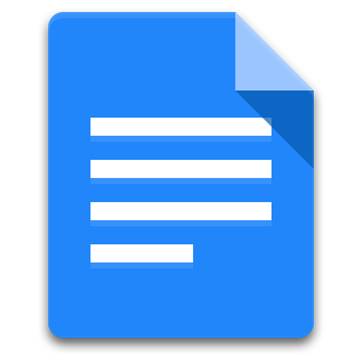 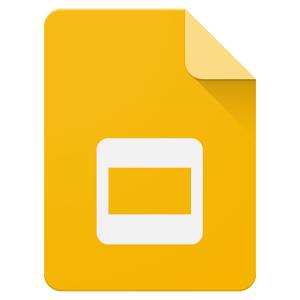 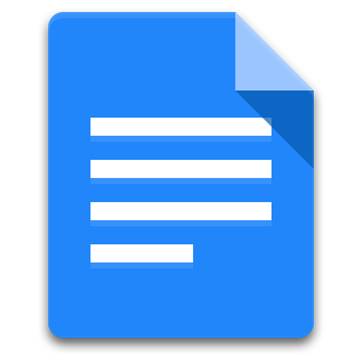 Google Documentos
Desenvolvimento de trabalhos colaborativos, compartilhados com uma ou mais pessoas;
Acompanhe cada contribuição em tempo real ou pelo histórico de edições;
Uso da conta Google (@unesp) para edição;
Recursos de edição similares ao Microsoft Excel;
Uso intuitivo e simples, salva automaticamente suas alterações e recupera versões anteriores. Possui app para celular;
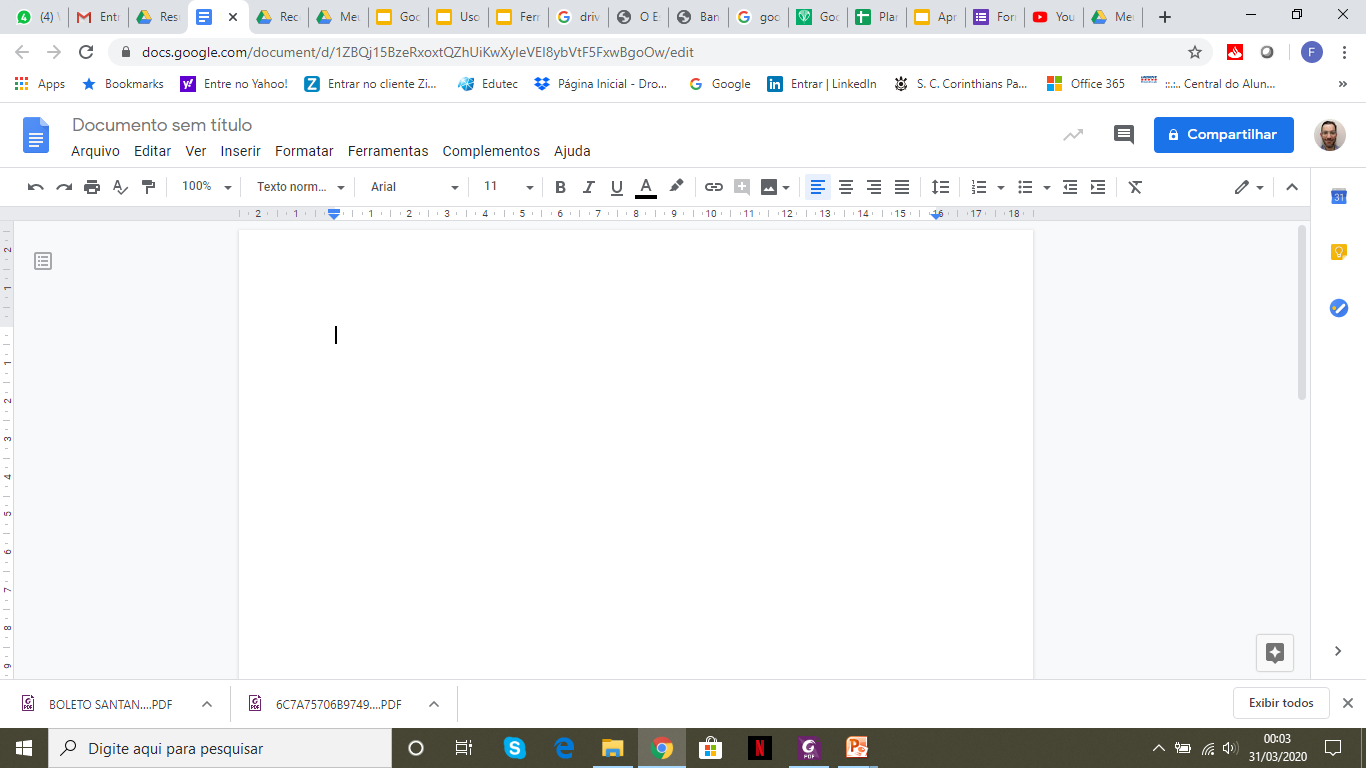 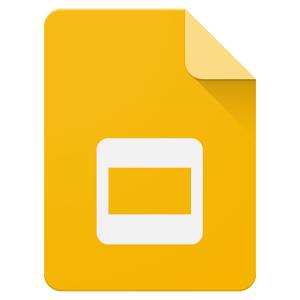 Google Apresentações
Desenvolvimento de trabalhos colaborativos, compartilhados com uma ou mais pessoas;
Acompanhe cada contribuição em tempo real ou pelo histórico de edições;
Uso da conta Google (@unesp) para edição;
Recursos de edição similares ao Microsoft Power Point;
Uso intuitivo e simples, salva automaticamente suas alterações e recupera versões anteriores. Possui app para celular;
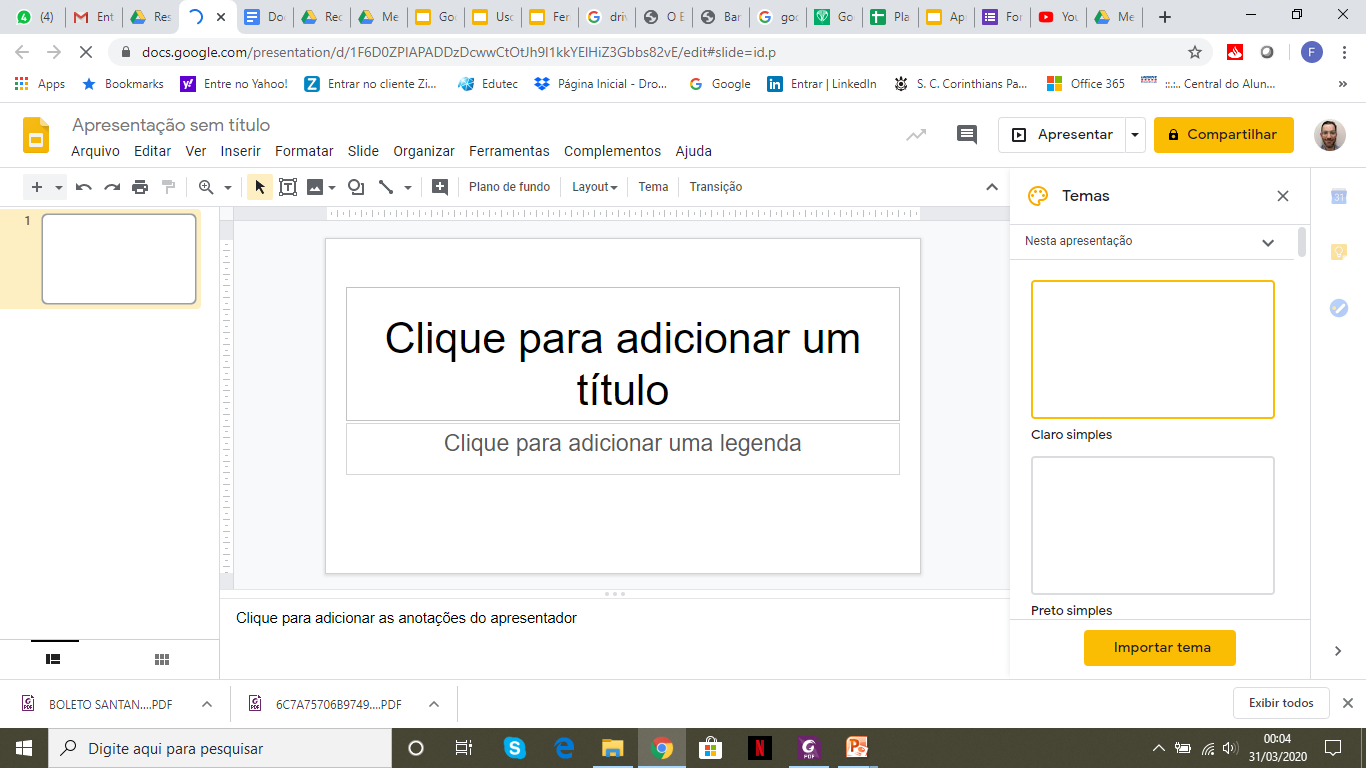 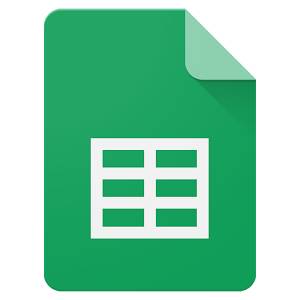 Google Planilhas
Desenvolvimento de trabalhos colaborativos, compartilhados com uma ou mais pessoas;
Acompanhe cada contribuição em tempo real ou pelo histórico de edições;
Uso da conta Google (@unesp) para edição;
Recursos de edição similares ao Microsoft Word;
Uso intuitivo e simples, salva automaticamente suas alterações e recupera versões anteriores. Possui app para celular;
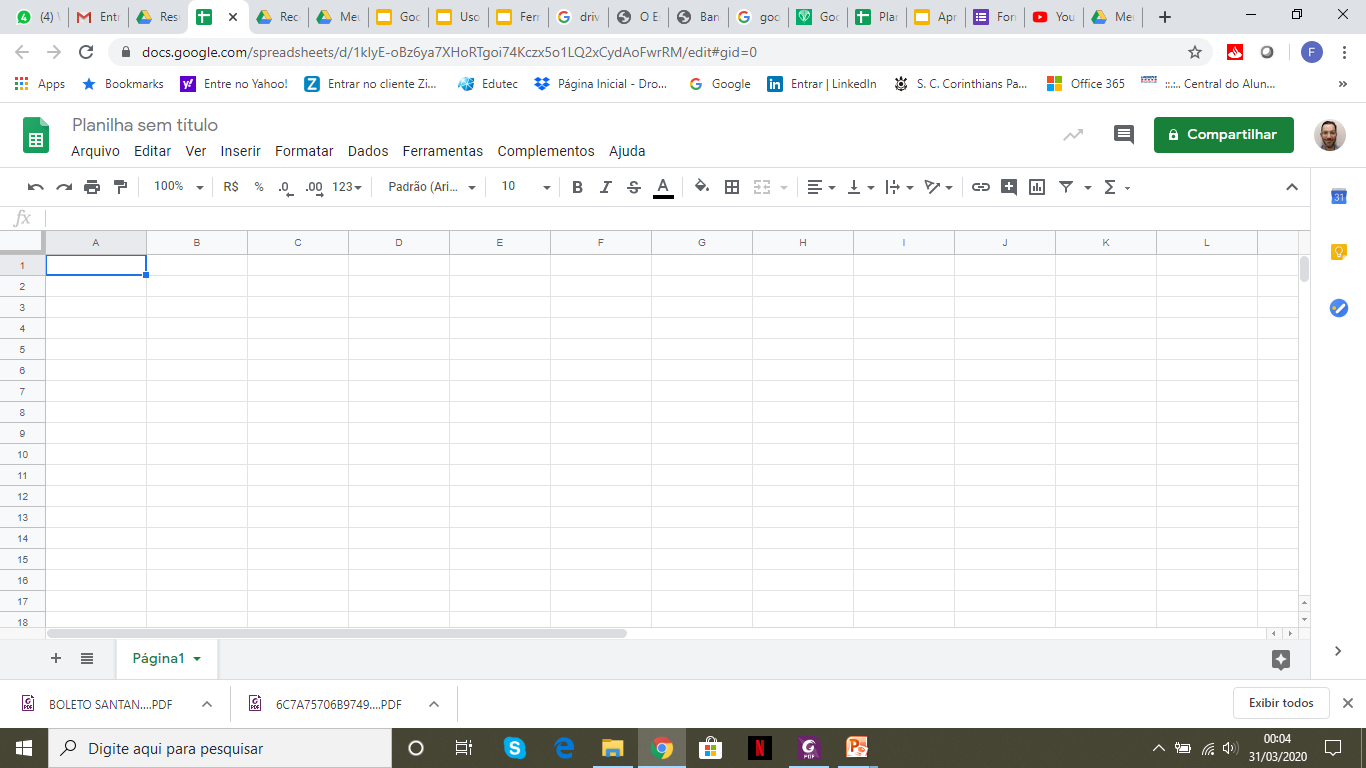 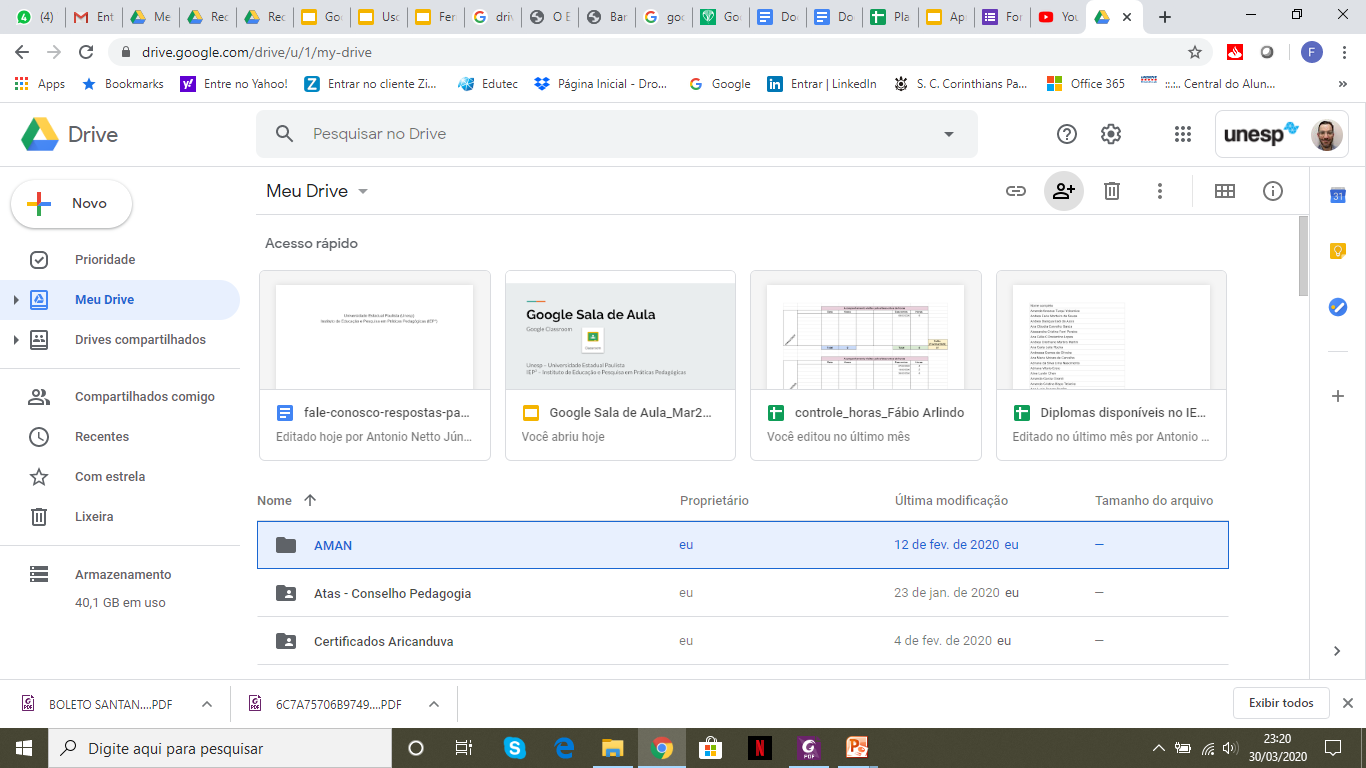 *Opções de compartilhamento
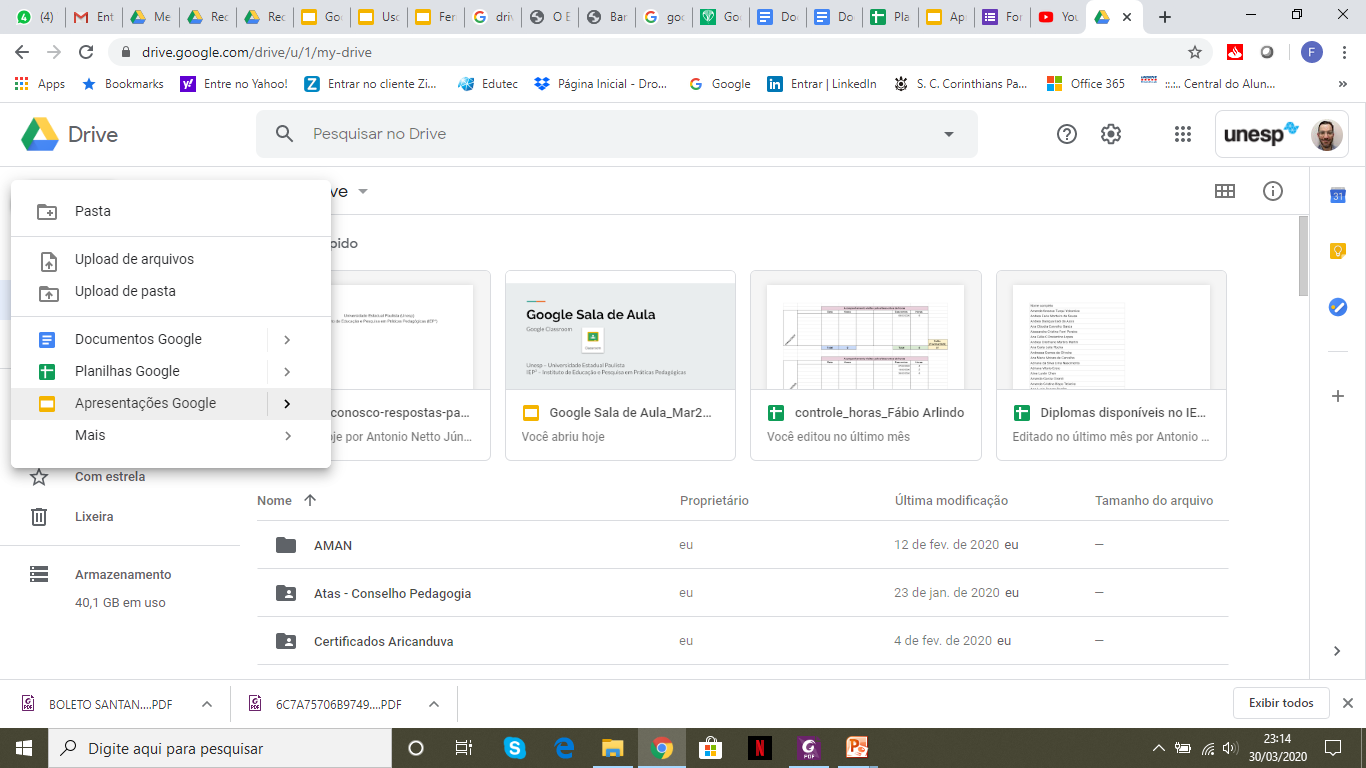 Tela do Drive
**Botão “Novo” ou botão direito do mouse.
Atividade no 
Documentos, Apresentações, Planilhas: para casa
Criar um Documento Google - Explorar seus recursos;
Criar uma Apresentação Google - Explorar seus recursos;
Criar uma Planilha Google - Explorar seus recursos;
Compartilhar um Documento Google;
Compartilhar uma Apresentação Google;
Compartilhar uma Planilha Google.
Agenda
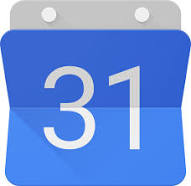 Ferramenta de organização;
Agenda on-line;
Compartilhamento com outras contas Gmail;
Envio de convite para eventos, reunião etc.;
Compartilhamento de arquivos-documentos para a reunião;
Incorporação-criação de webconferência (Google Meet);
Smartphones, Tablets e Computadores.
Agenda
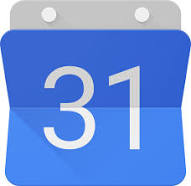 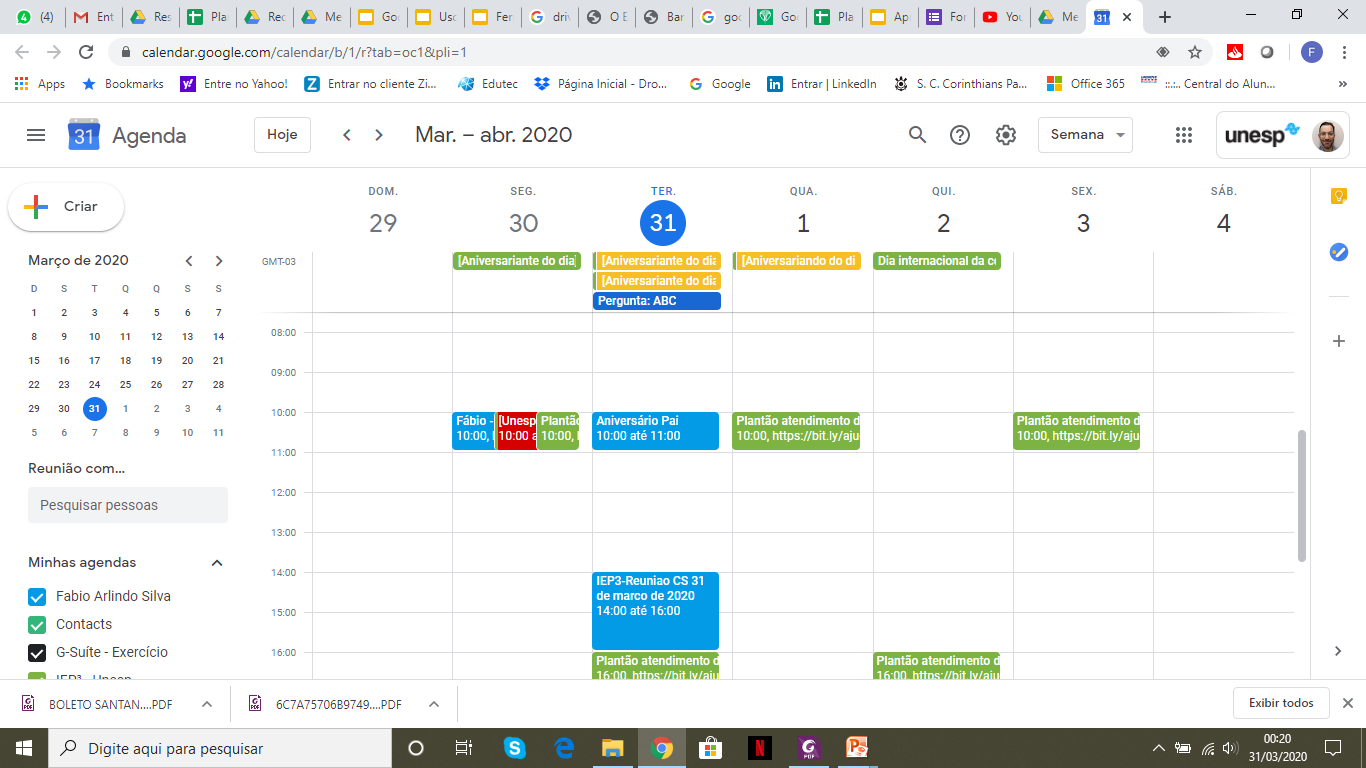 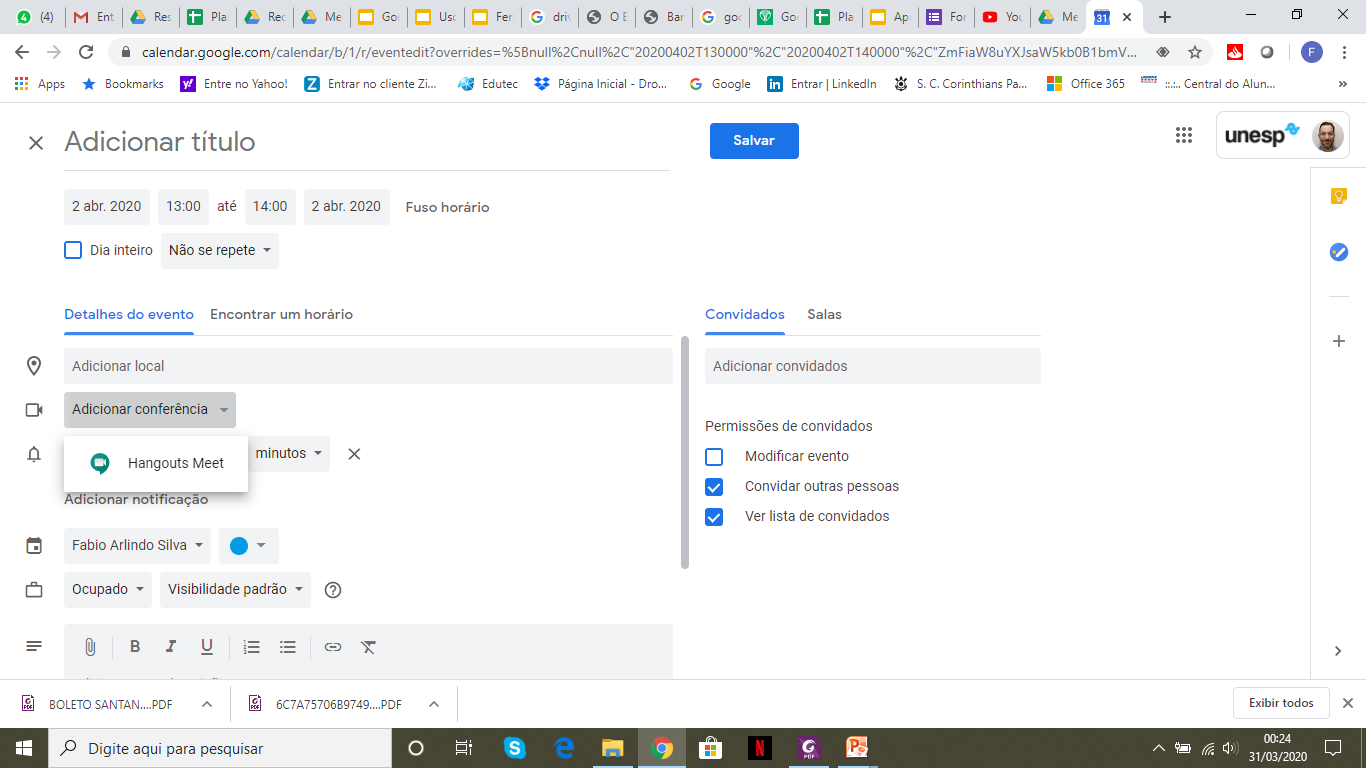 Atividade na Agenda: para casa
Criar um evento na Agenda, editando as configurações (Hora e data);
Inserir um arquivo anexo;
Convidar pessoas;
Inserir uma webconferência (Google Meet);
Formulários
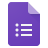 Formulários
Ferramenta de coleta de informações;
Criação de questionários: respostas curtas ou longas, múltipla escolha, caixa de seleção etc.;
Inserção de colaboradores;
Organização e análise de dados;
Compartilhamento por link;
Smartphones, Tablets e Computadores.
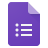 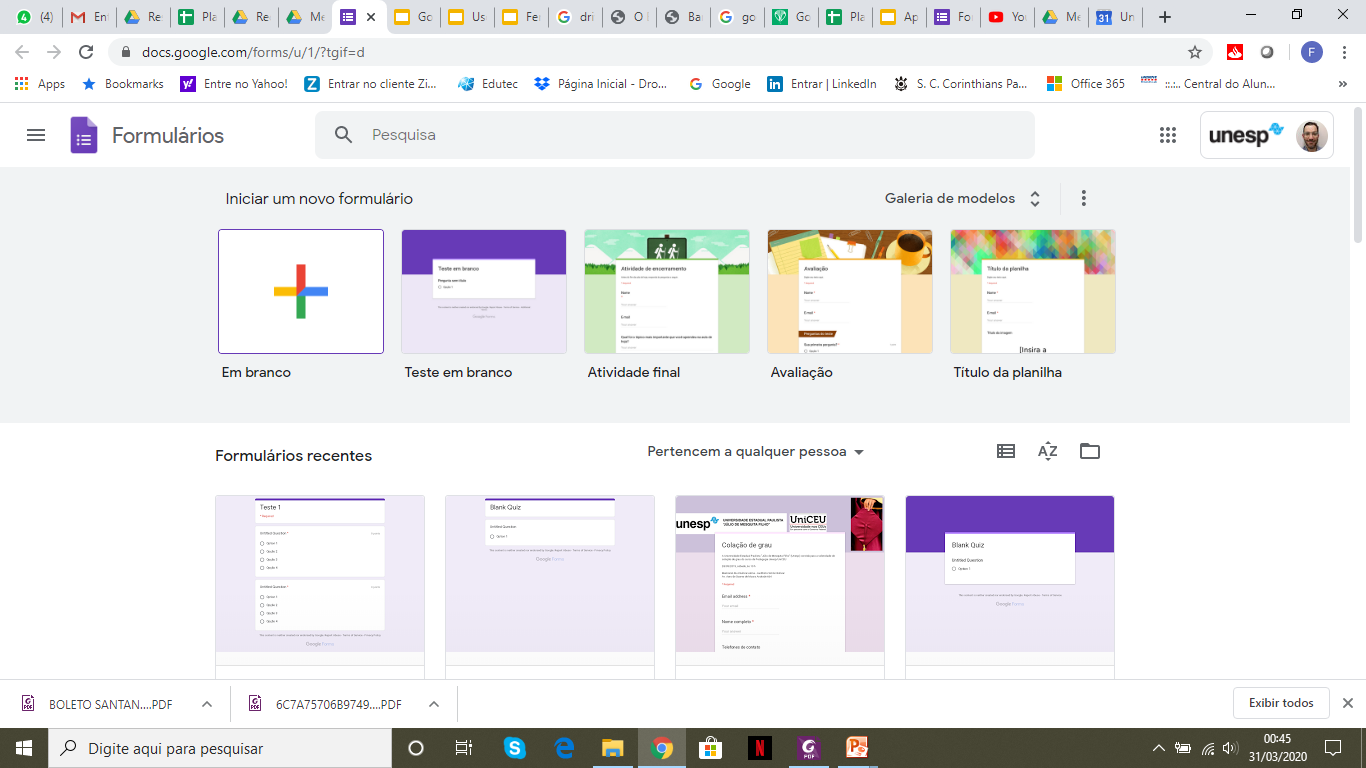 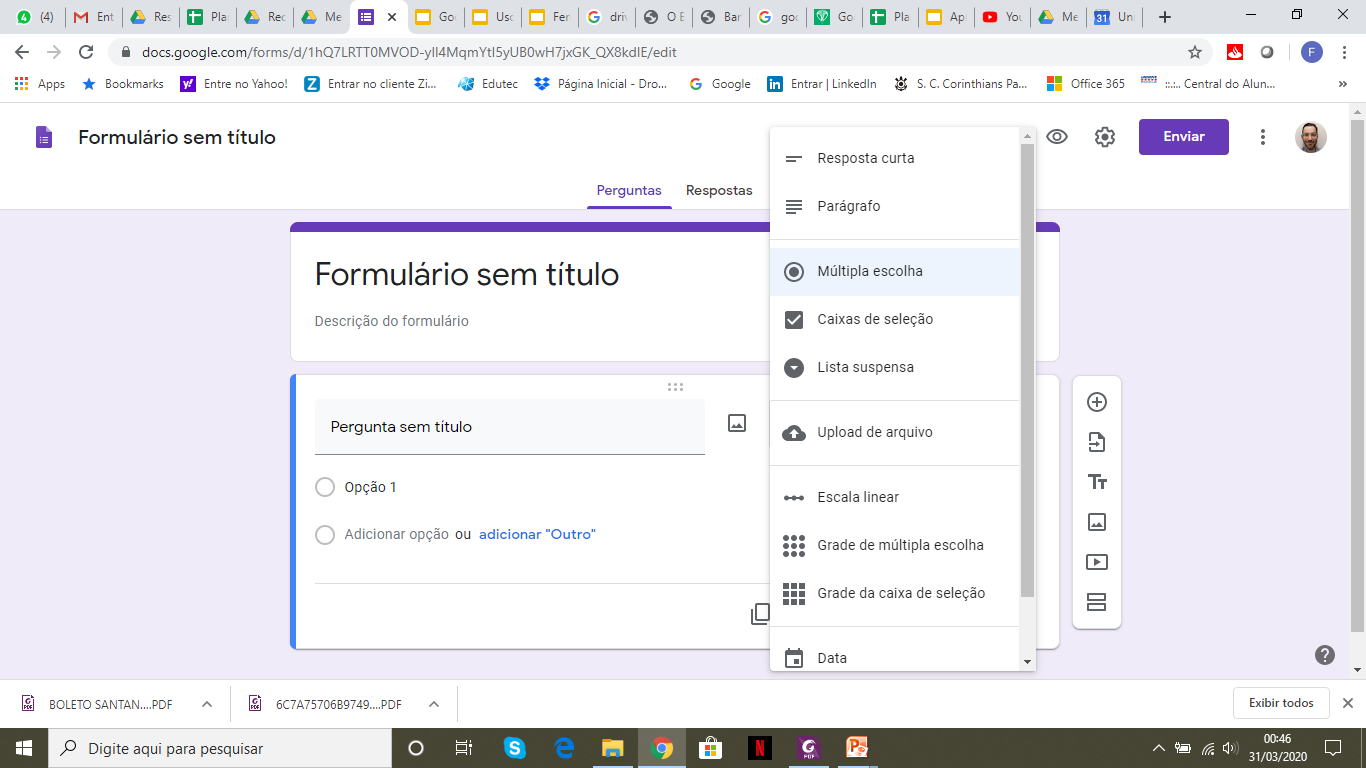 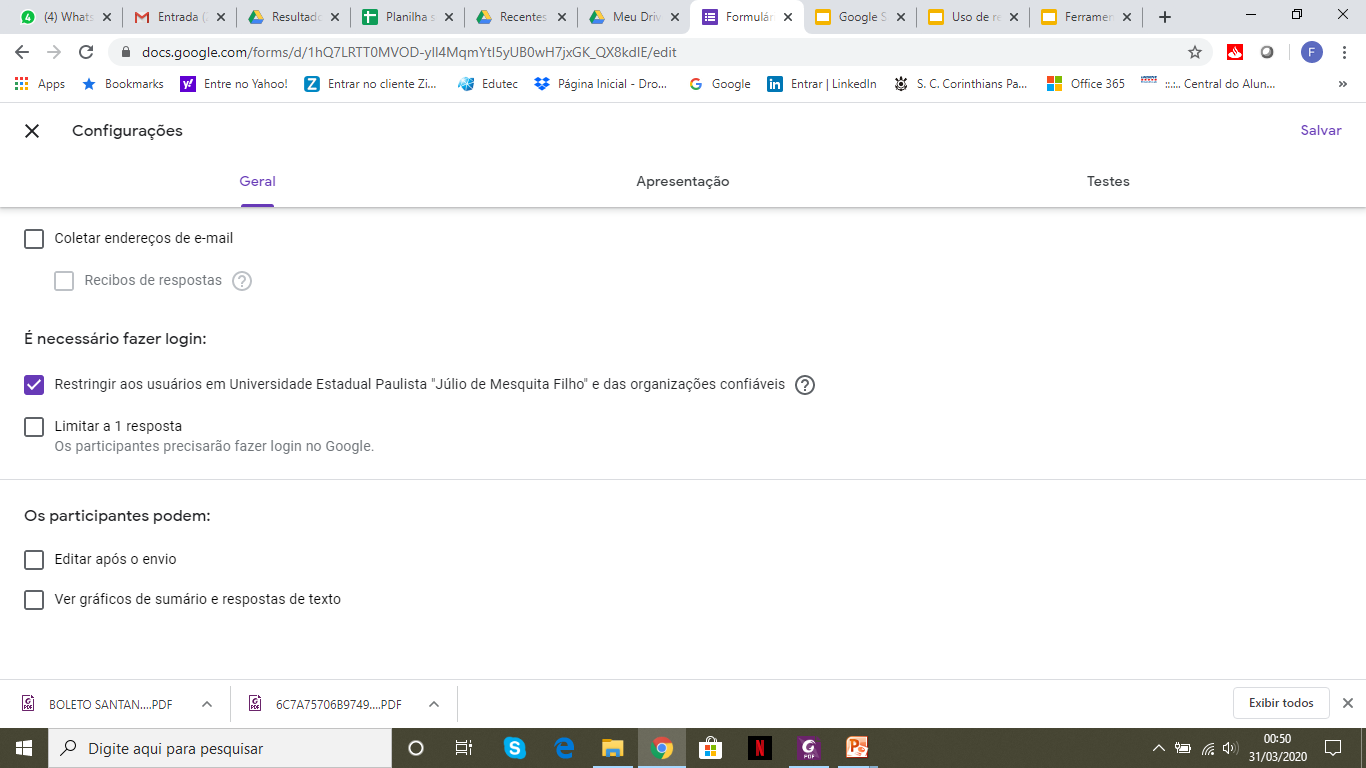 Atividade no Formulários: para casa
Criar um Formulário Google;
Inserir todos os modelos de questões disponíveis;
Editar as configurações do formulário;
Gerar link compartilhável
Enviar para um ou mais colegas responder;
Analisar as respostas.
Youtube
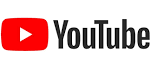 Plataforma de compartilhamento de vídeos;
Repositório e edição de diferentes tipos e tamanhos de vídeos;
Ilimitado e gratuito - @unesp;
Trilhas sonoras gratuitas;
Legendas;
Possibilidade de inserção de vídeos públicos,                                privados ou não listados;
Crie e edite seus próprios vídeos;
Crie canais;
Smartphones, Tablets e Computadores.
Youtube
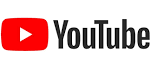 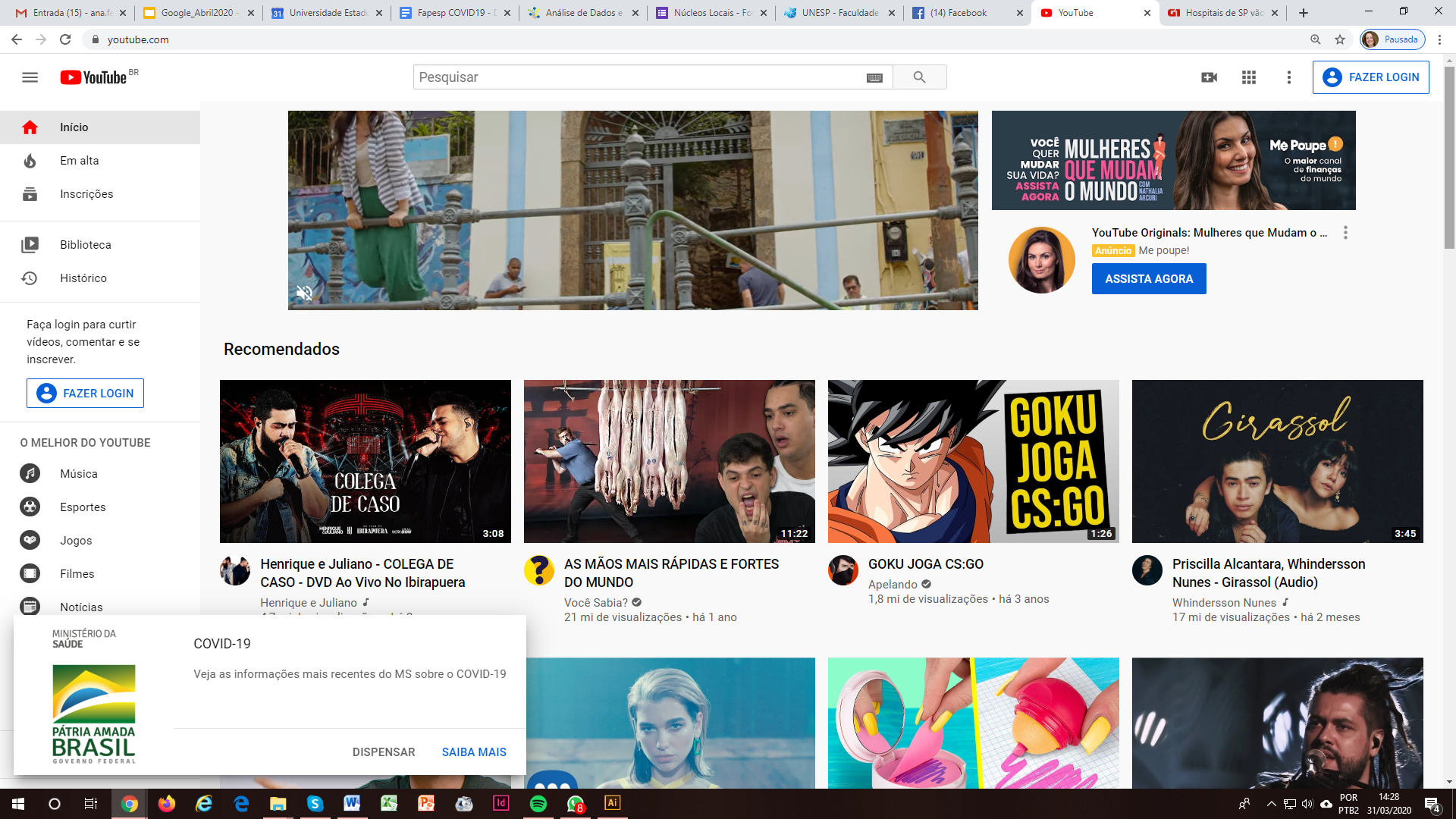 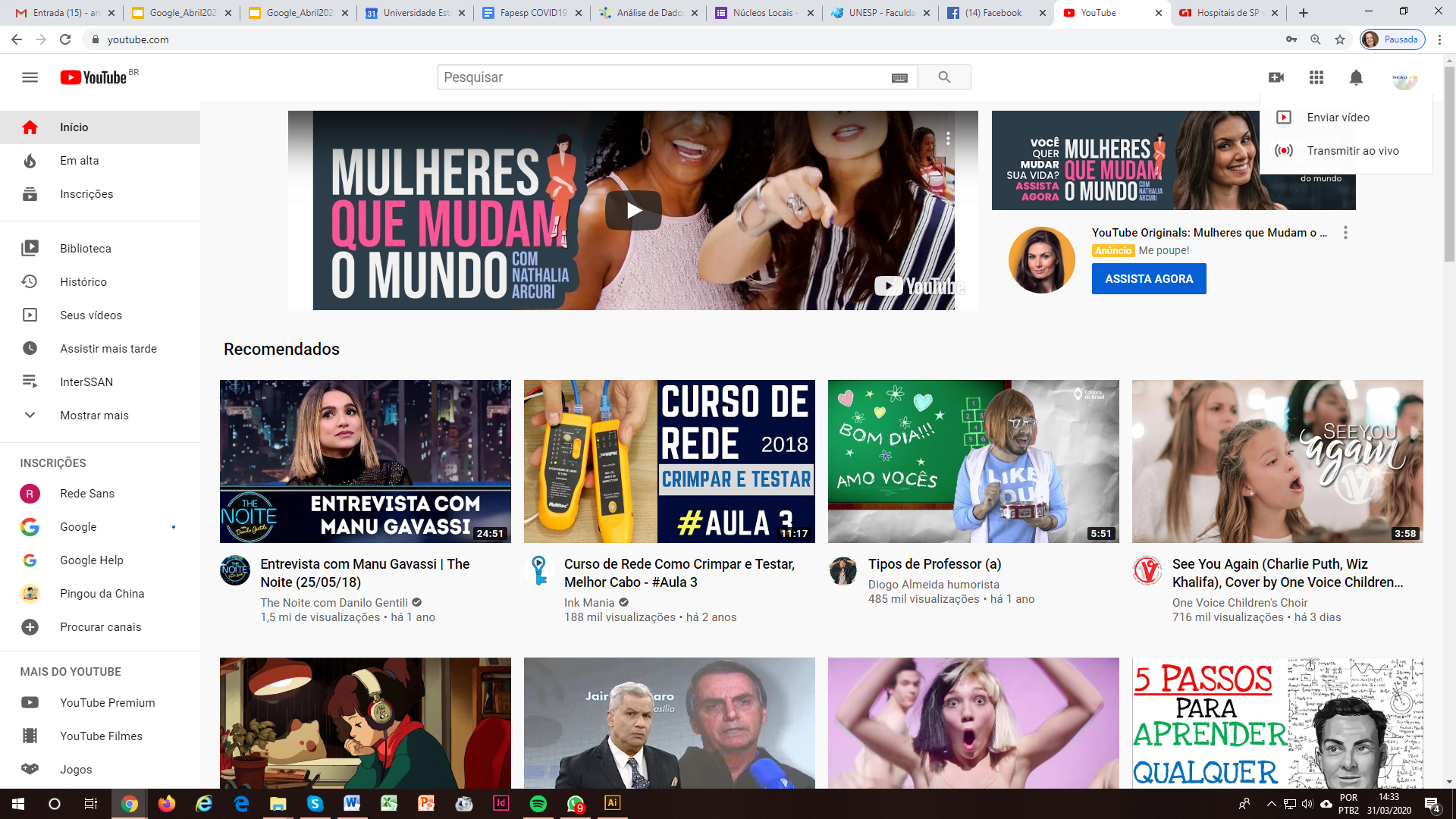 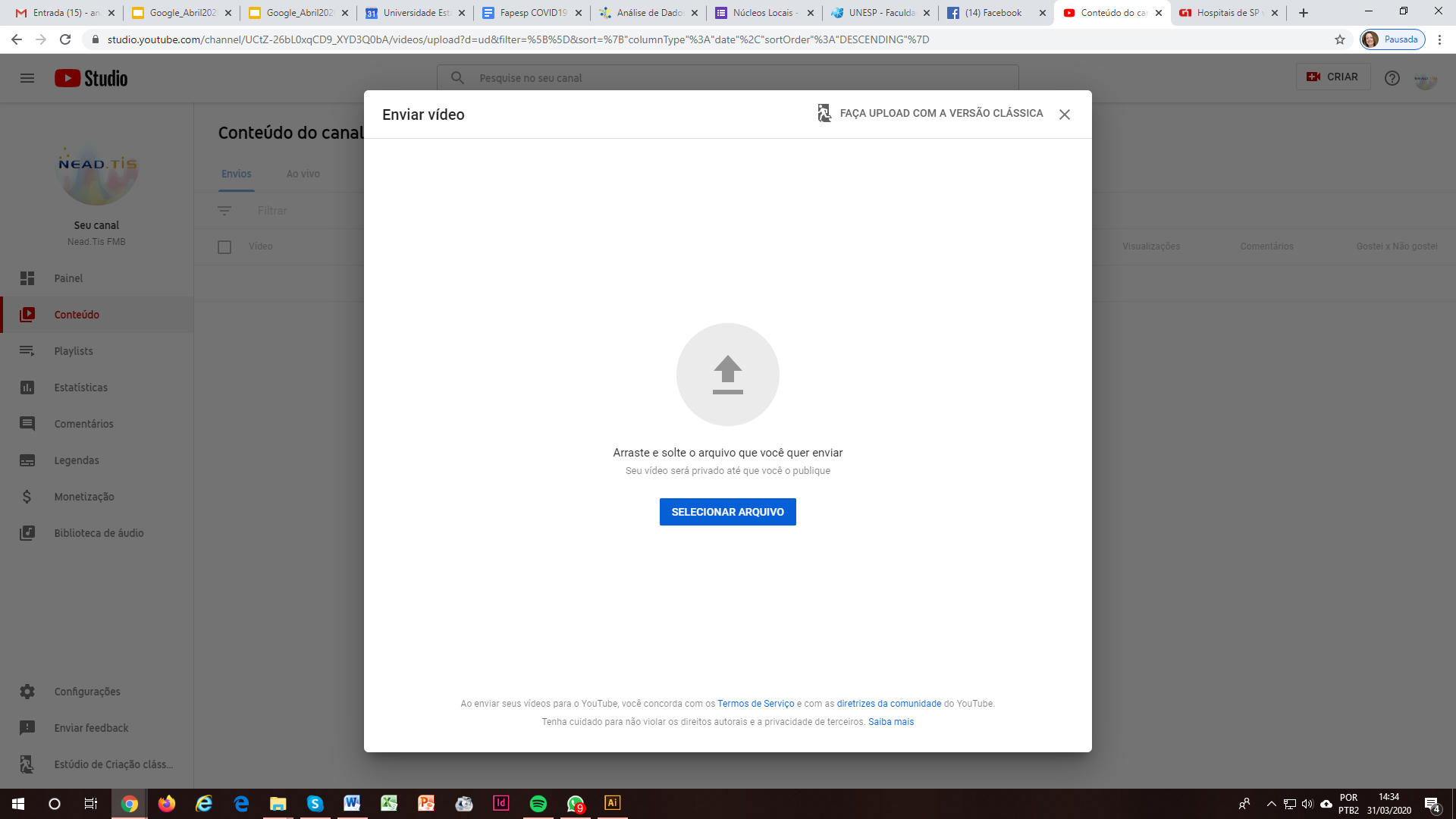 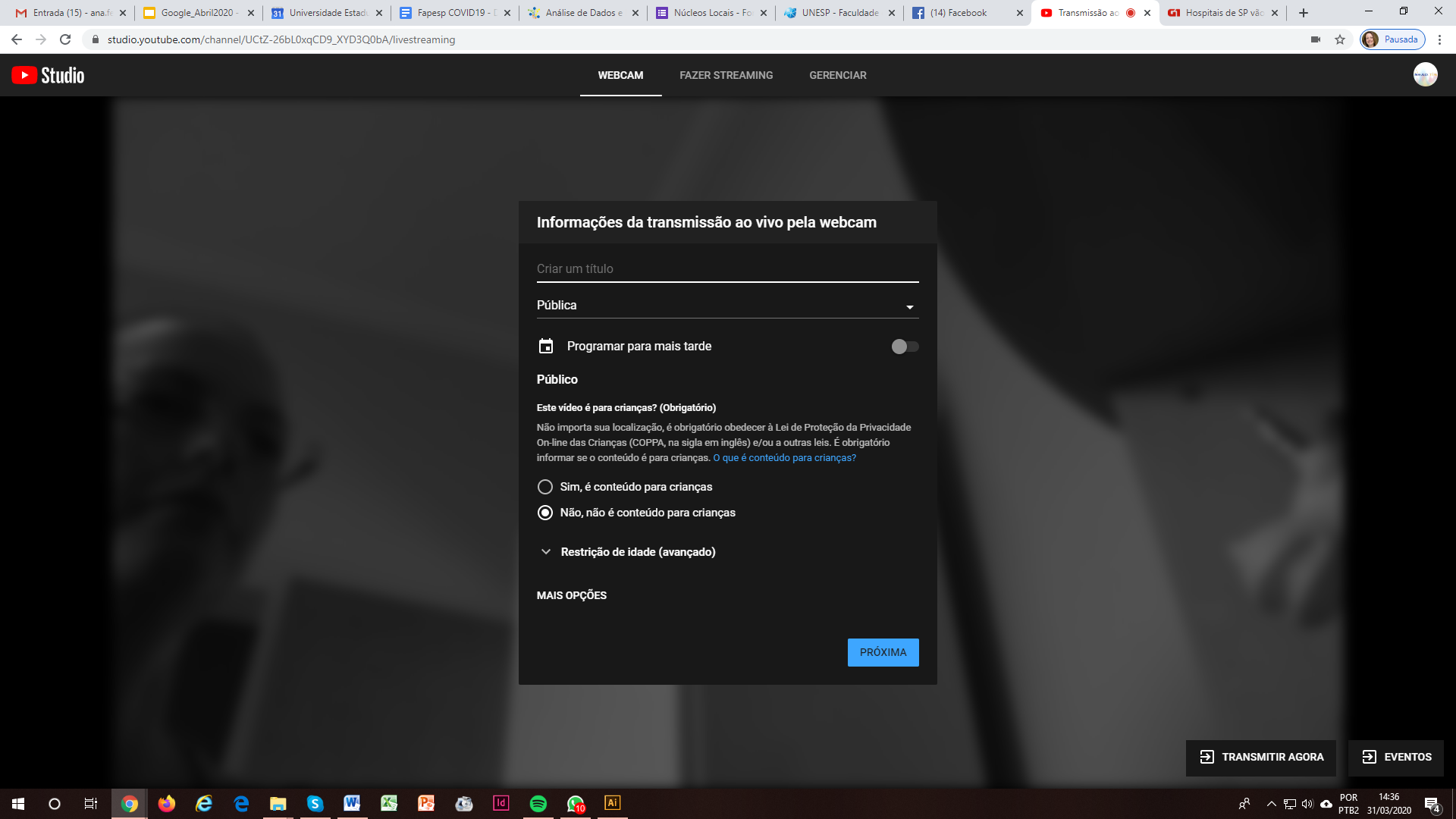 Vídeos públicos: todos terão acesso
Vídeo privado: para visualizar, precisamos logar na conta
VÍDEO NÃO LISTADO: Apenas quem tem o link acessará!!!!
Acesse o canal
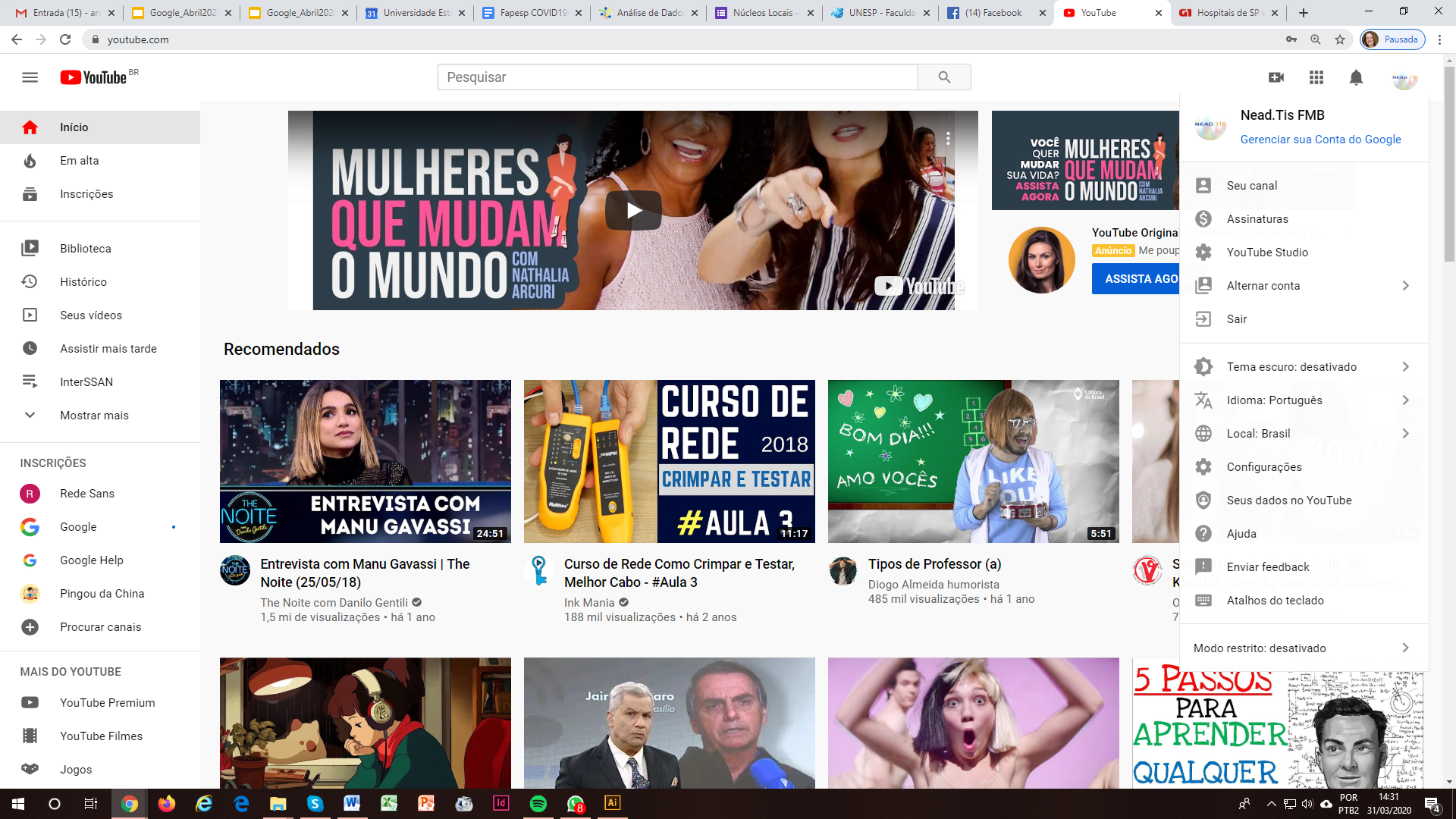 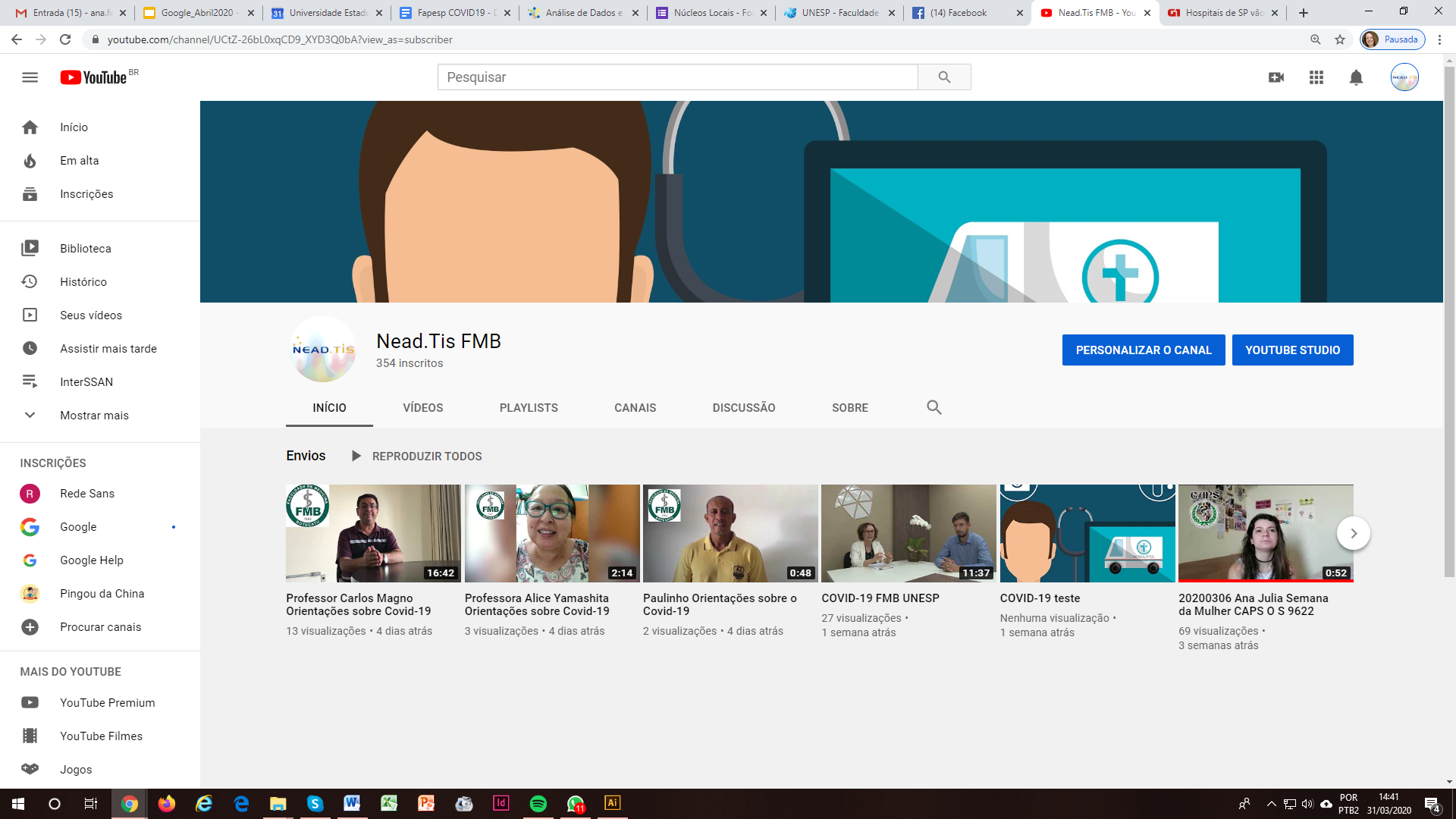 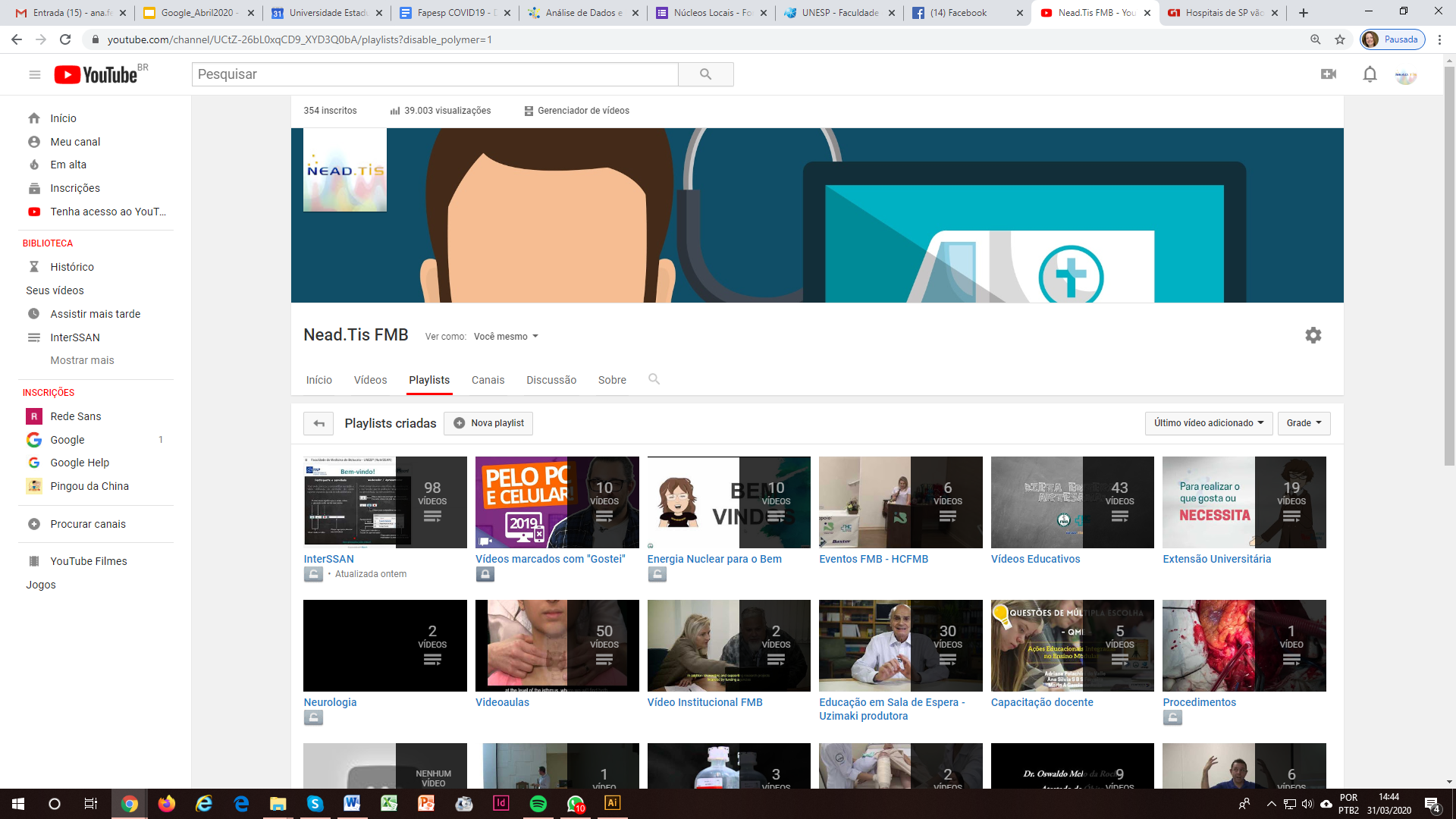 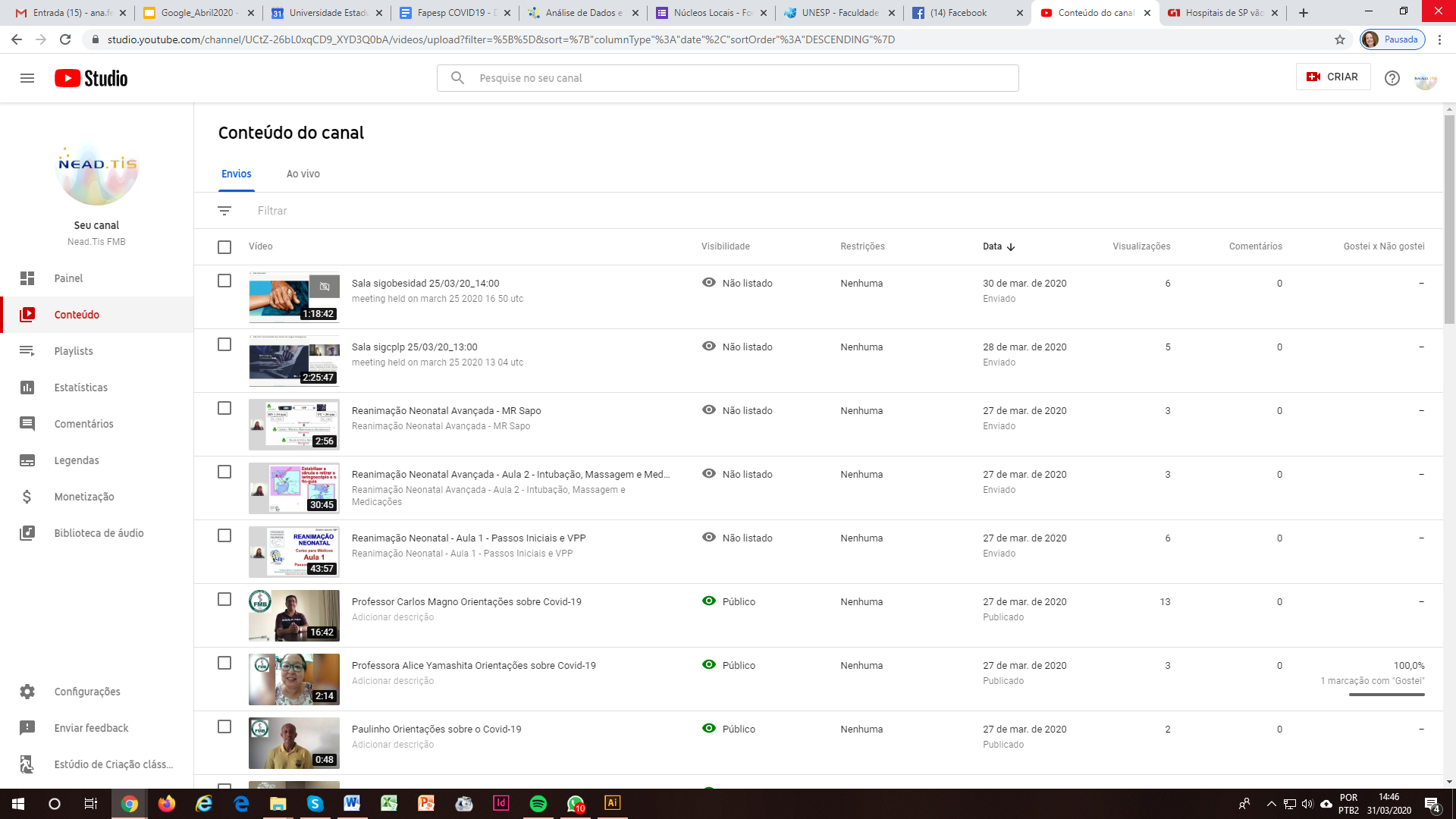 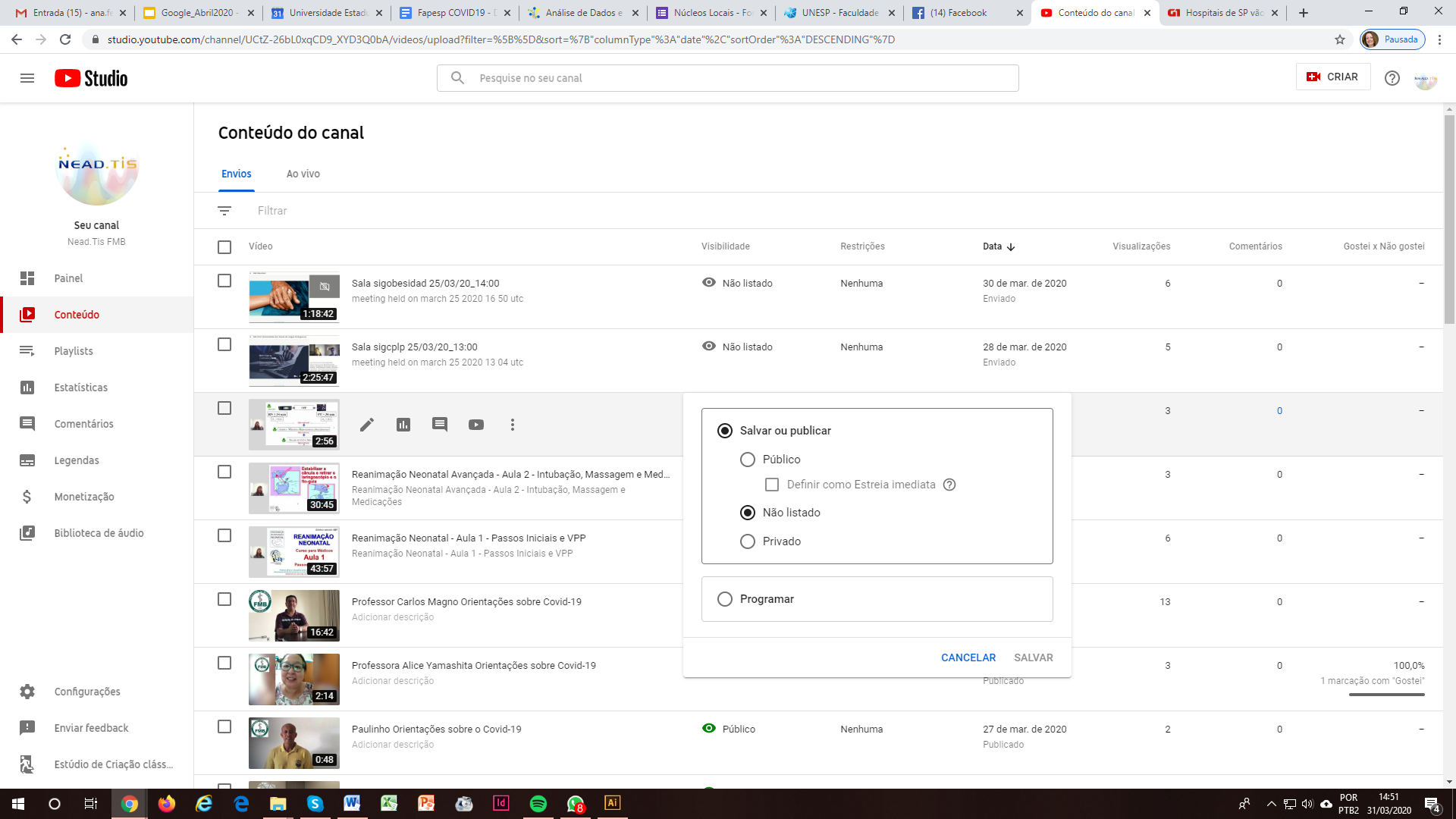 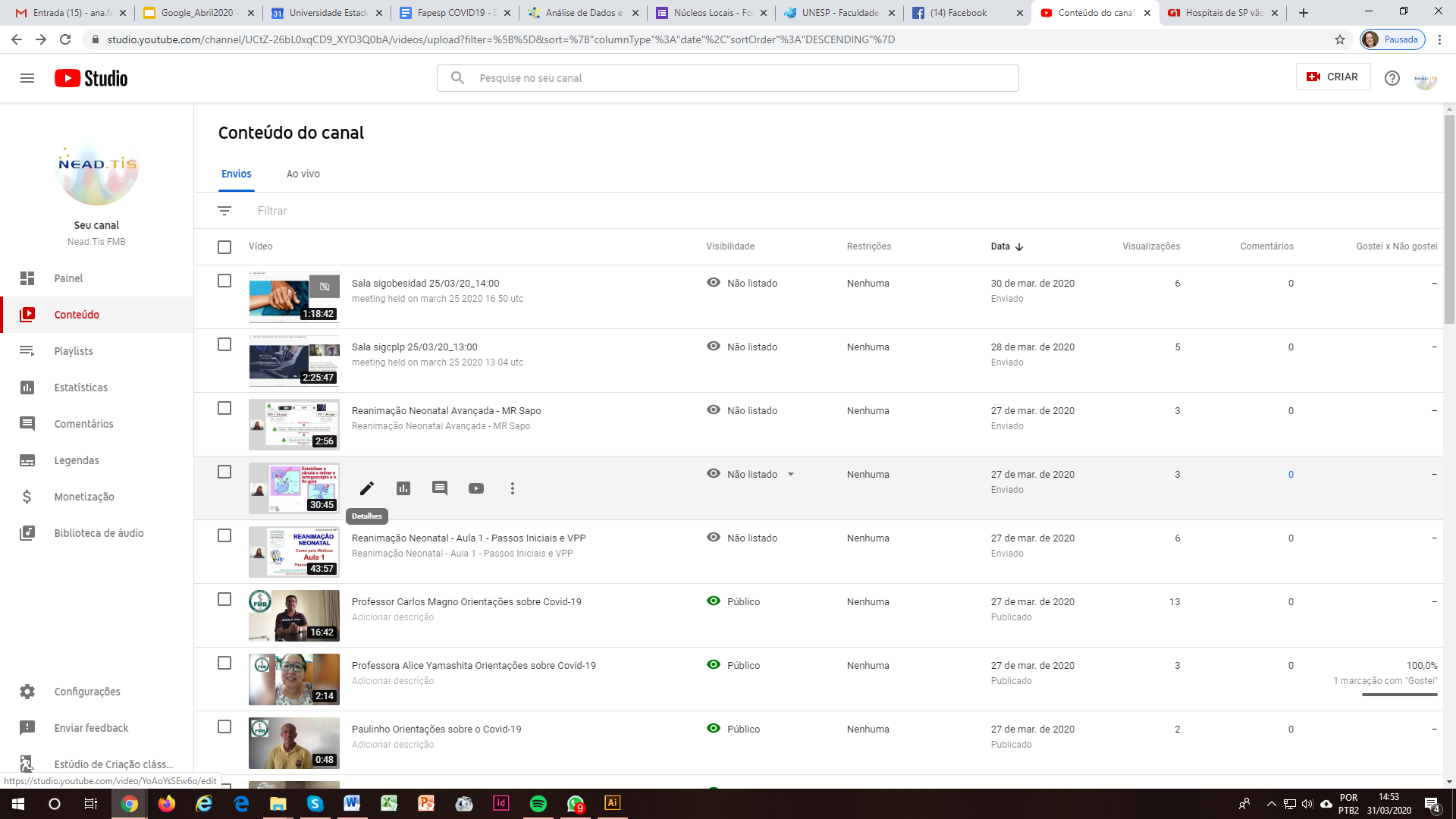 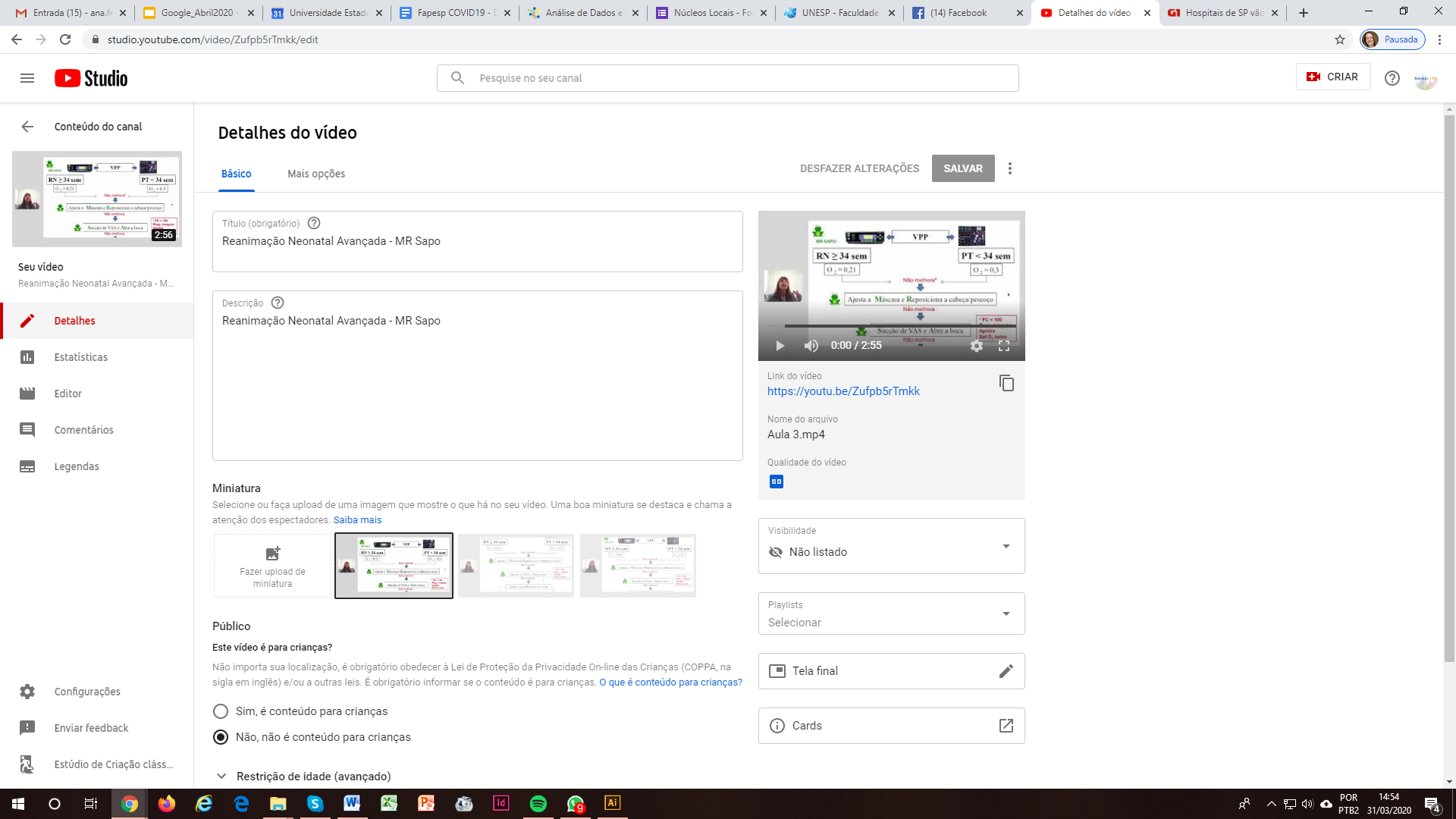 Edite o vídeo
Veja as ferramentas de edição
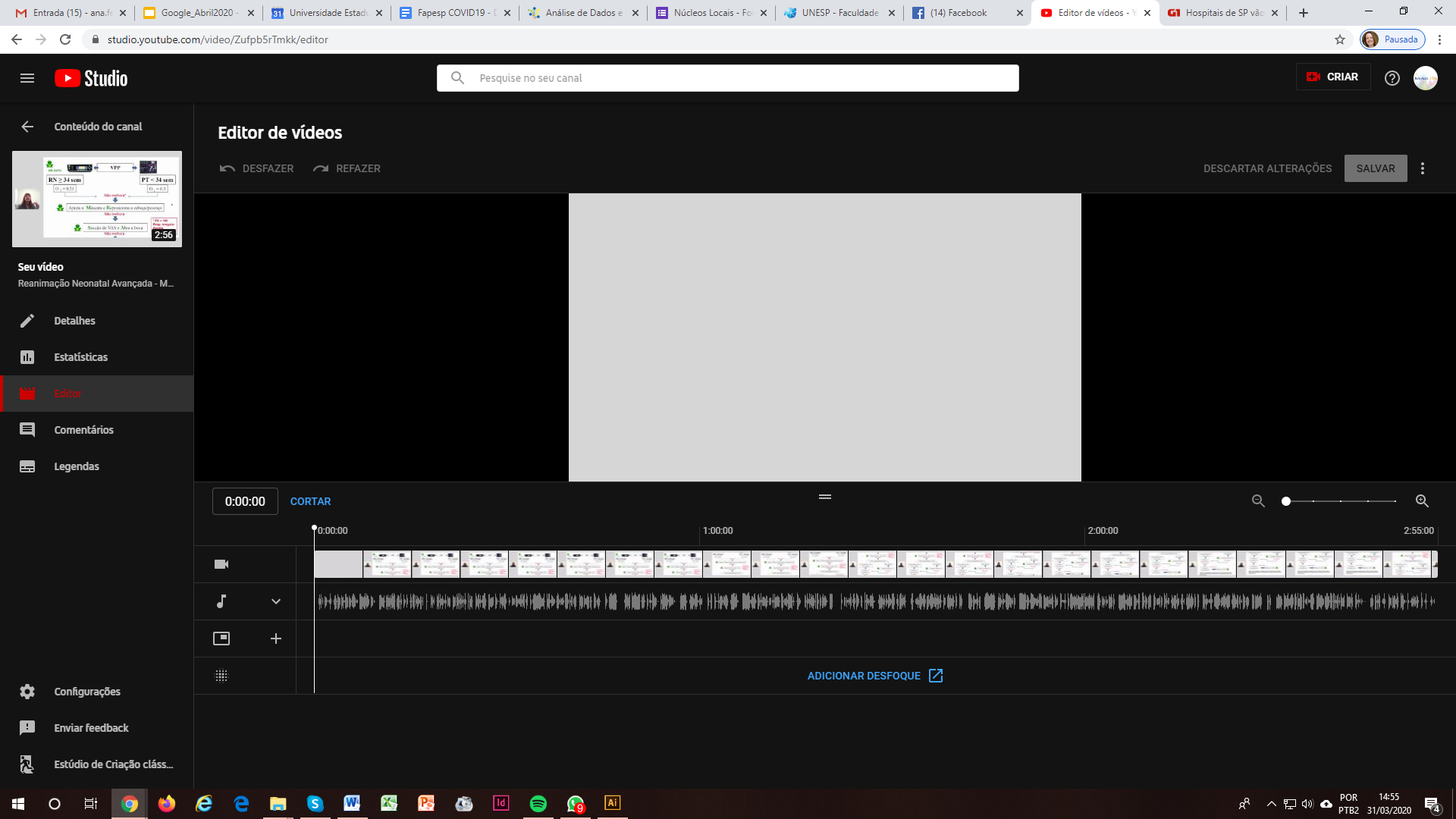 Atividade no Youtube: para casa
Enviar um vídeo para o YouTube;
Explorar as opções de configuração (Público, Privado, Não Listado);
Explorar outras configurações do YouTube - Descrição, Criar Canal, Legendas etc.;
Gerar link compartilhável
Enviar para um ou mais colegas.
Explore os recursos google! 

Eles são completos e fundamentais para o uso do Google Sala de Aula, podendo ajudar na otimização das atividades de ensino!
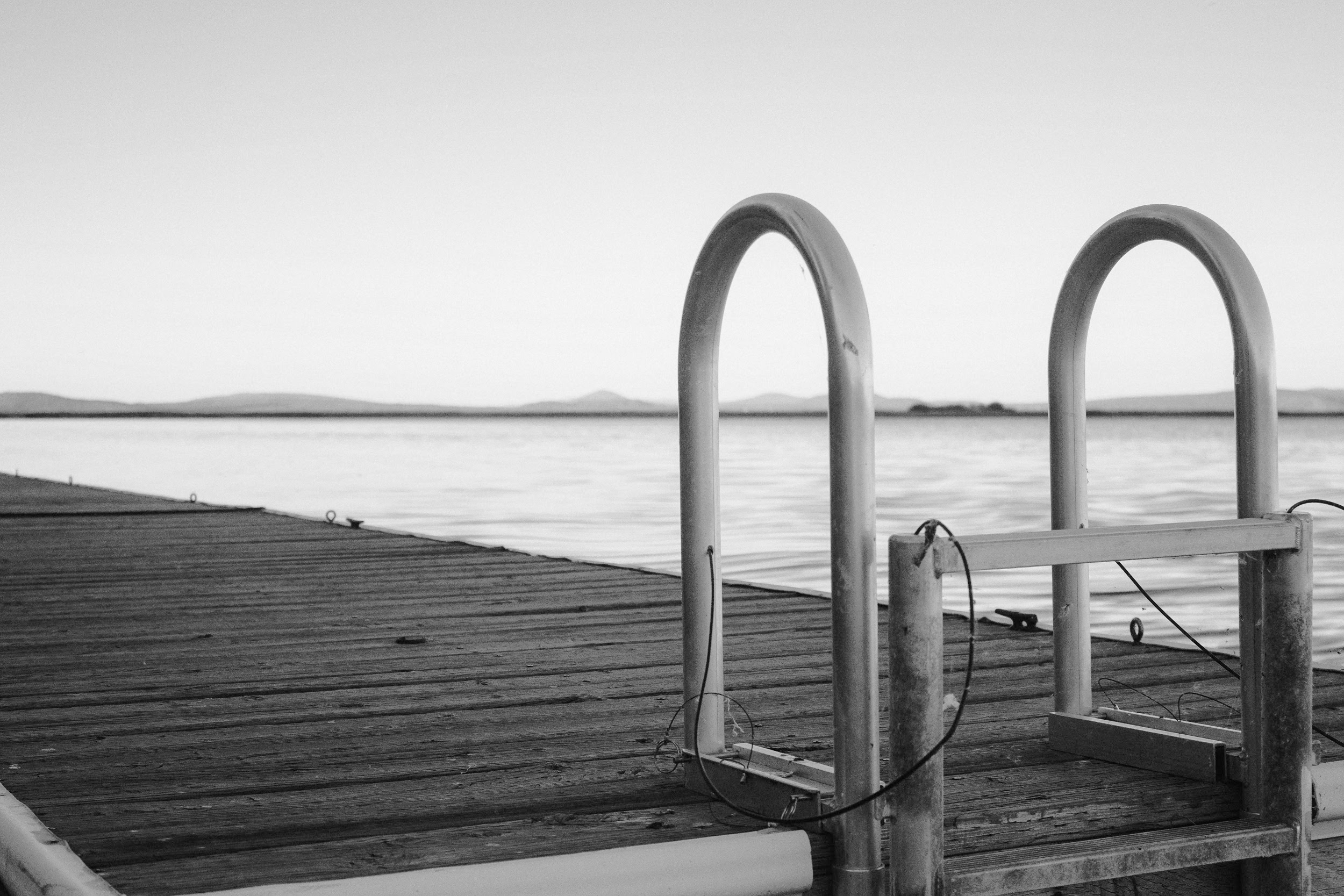 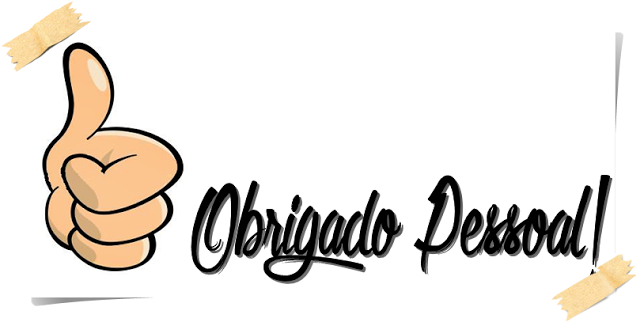 Unesp – Universidade Estadual Paulista 
IEP³ – Instituto de Educação e Pesquisa em Práticas Pedagógicas (São Paulo/Bauru)
NEAD.TIS  - Núcleo de Educação a Distância e Tecnologias da Informação em Saúde (Botucatu)
[Speaker Notes: Google classroom fez 5 anos em 2019!]